SZKOLENIE  PODSTAWOWE STRAŻAKÓW RATOWNIKÓW OSP
TEMAT 28: Metody uwalniania osób poszkodowanych z samochodów osobowych, ciężarowych oraz autobusów
MATERIAŁ NAUCZANIA
Sposoby torowania dostępu do osób poszkodowanych w wypadkach w zależności od typu pojazdu;
Techniki pracy sprzętem ratowniczym;
Karty ratownicze pojazdu.
Oznaczenie słupków w samochodzie osobowym
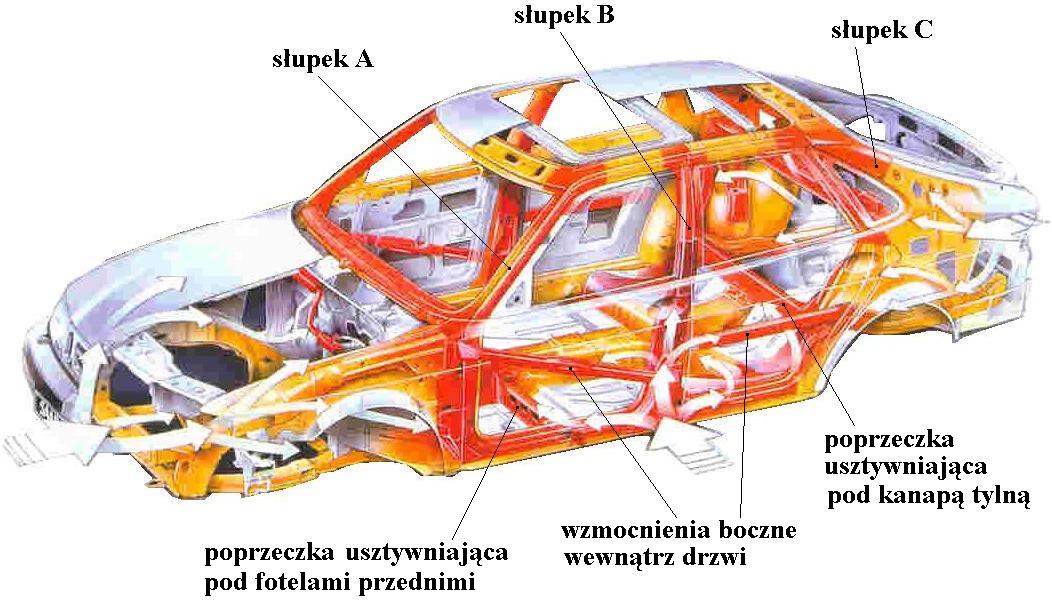 Sposoby torowania dostępu do osób poszkodowanych
Usuwanie drzwi przednich
Uprzedzić ratownika wewnątrz pojazdu o zamiarze zbijania szyby i usuwanie drzwi
Okrycie poszkodowanego
Zbicie szyby w przednich drzwiach
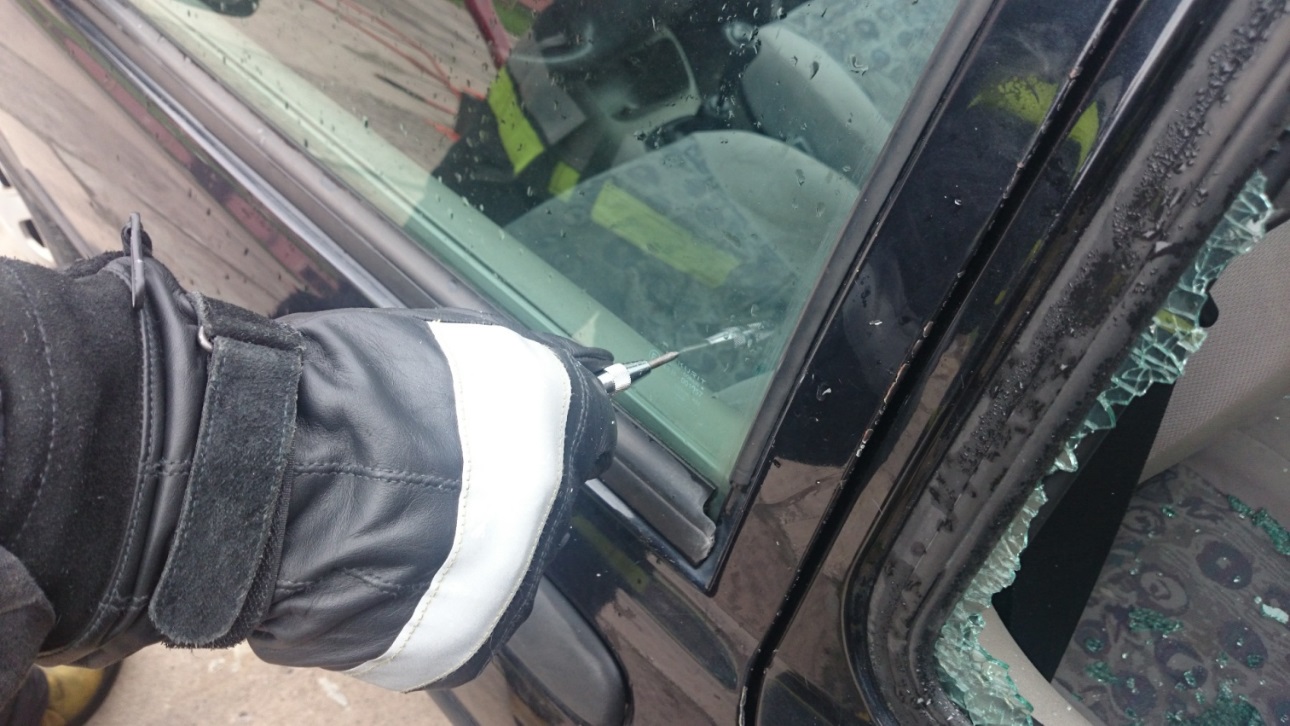 Szyby laminowane.

Szyby hartowane.

Szyby z tworzywa sztucznego.

Szyby pancerne.
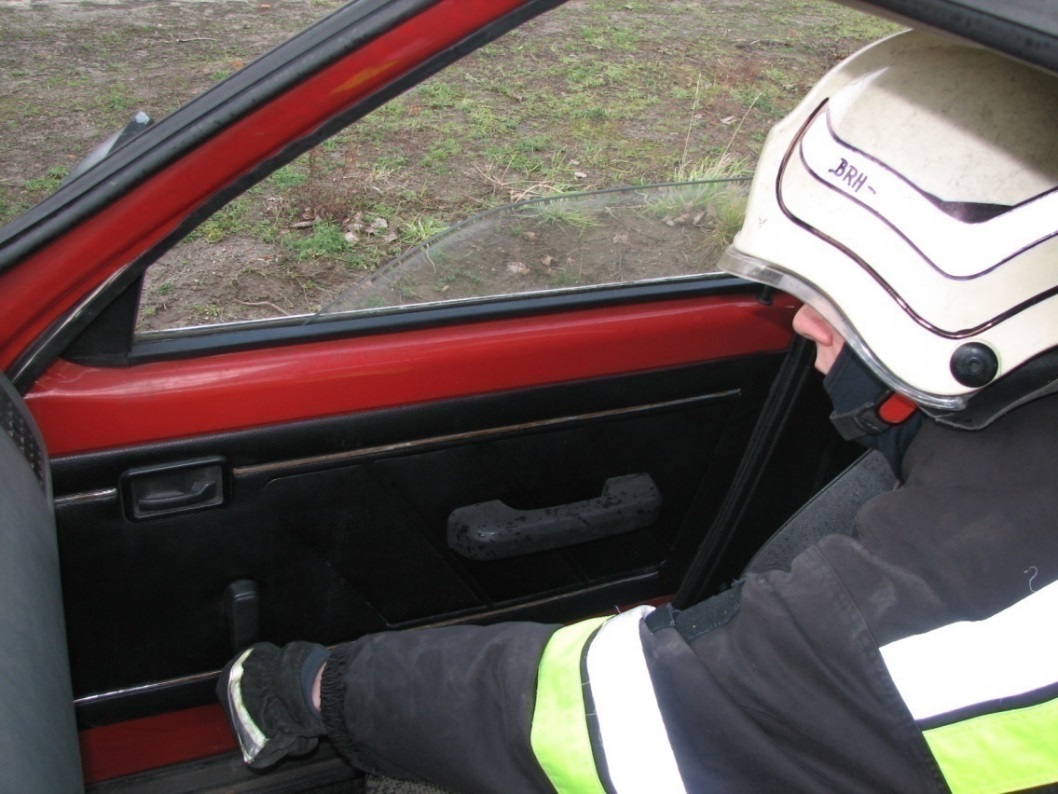 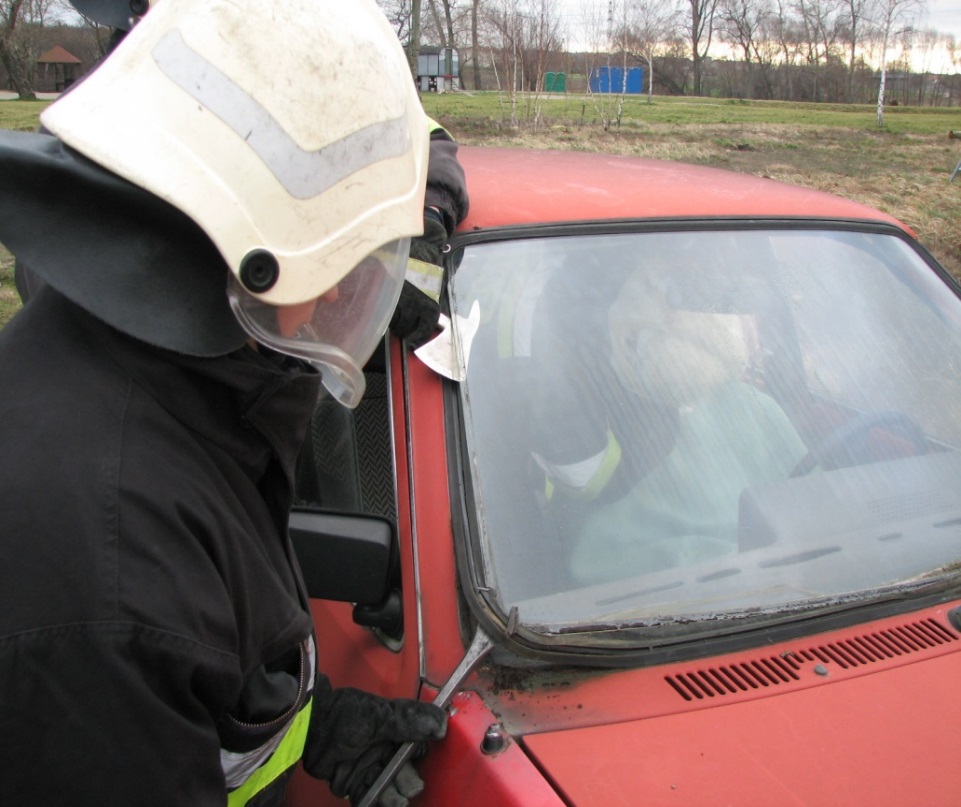 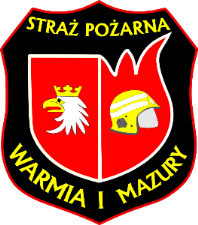 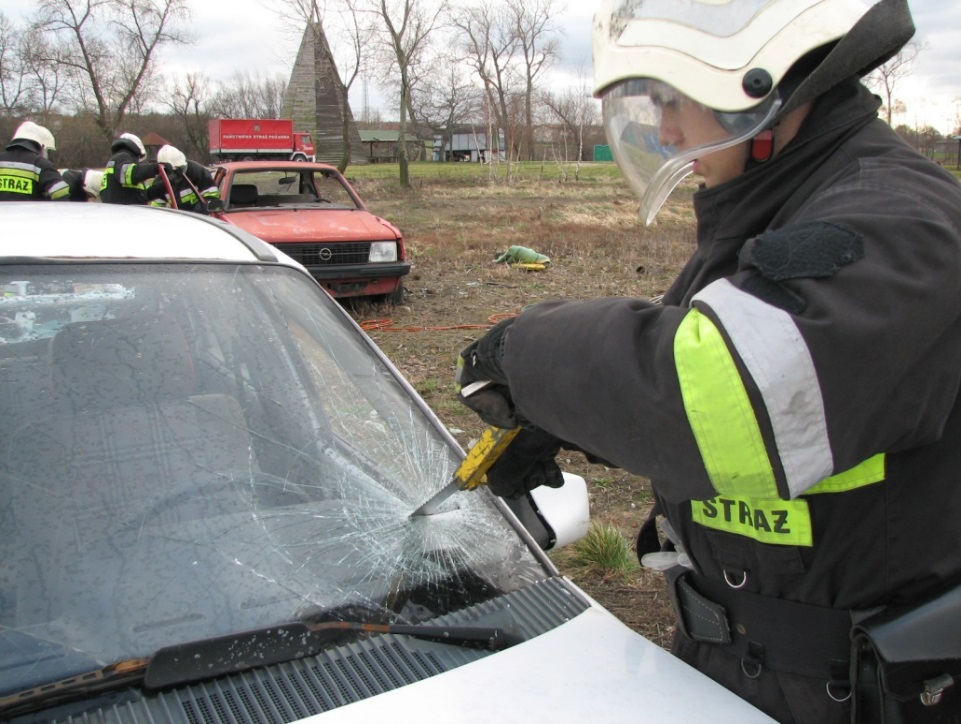 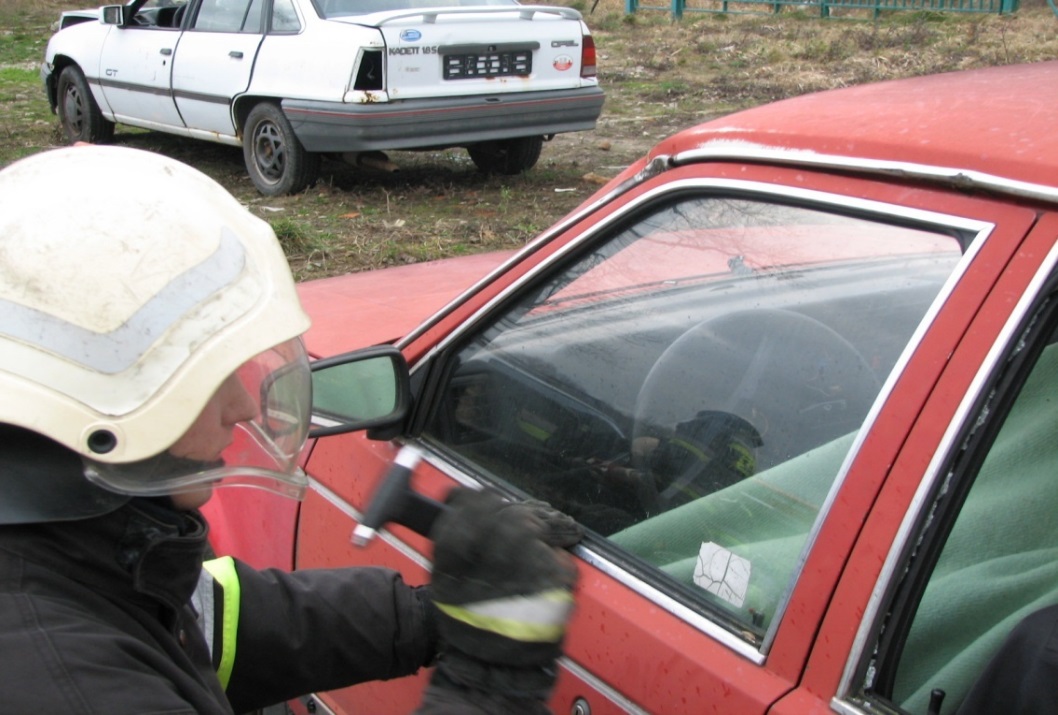 Sposoby torowania dostępu do osób poszkodowanych
Usuwanie drzwi przednich
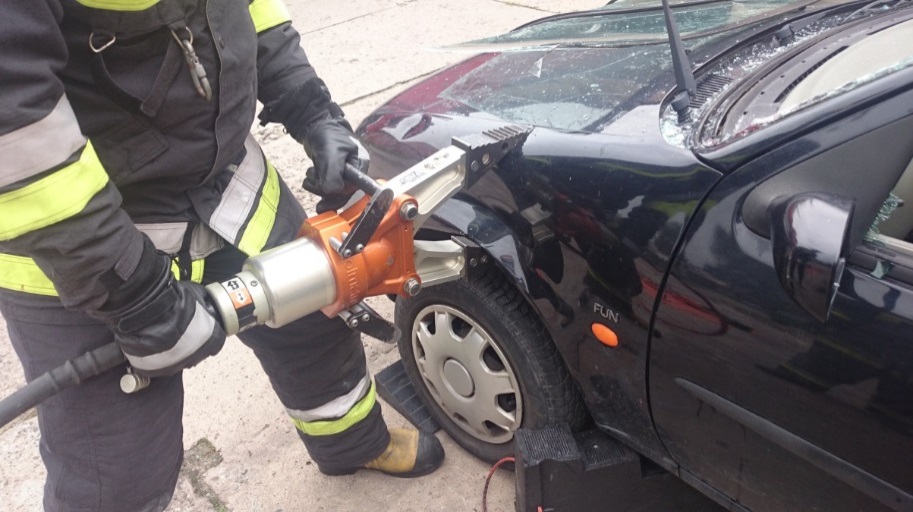 Ściśnięcie błotnika przedniego od strony kierowcy w celu uzyskania dojścia do zawiasów



Wykonanie dostępu do zamka drzwi poprzez ściśnięcie drzwi kierowcy
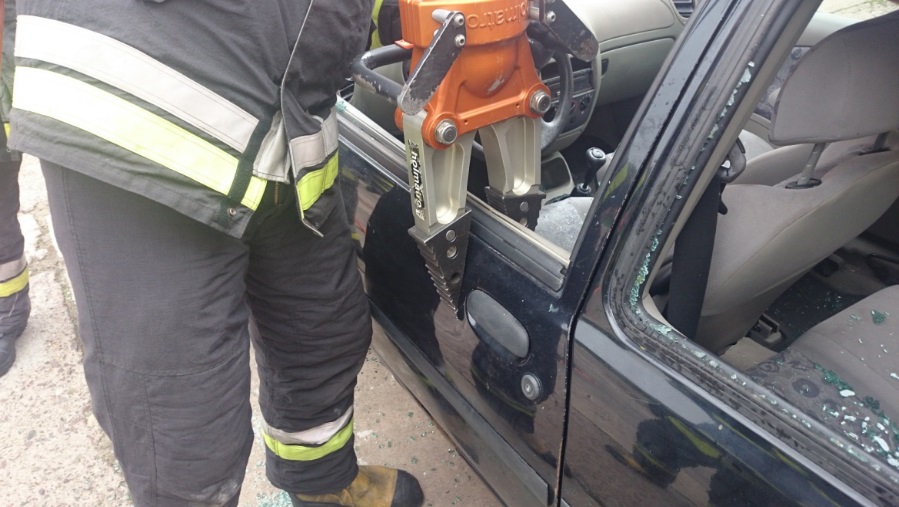 Sposoby torowania dostępu do osób poszkodowanych
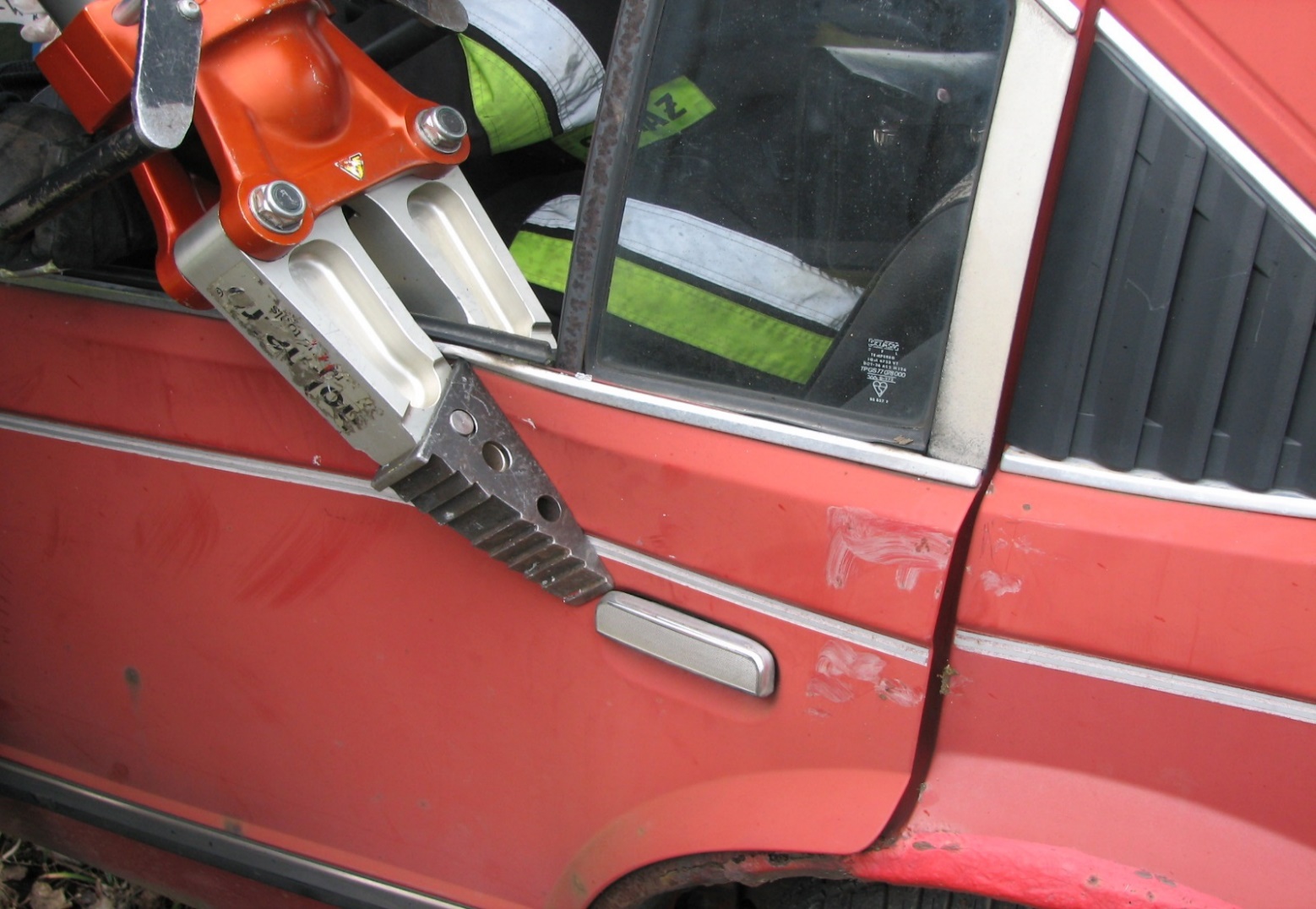 Przykładowe powiększanie szczeliny dojścia
Sposoby torowania dostępu do osób poszkodowanych
Przykładowe powiększanie szczeliny dojścia
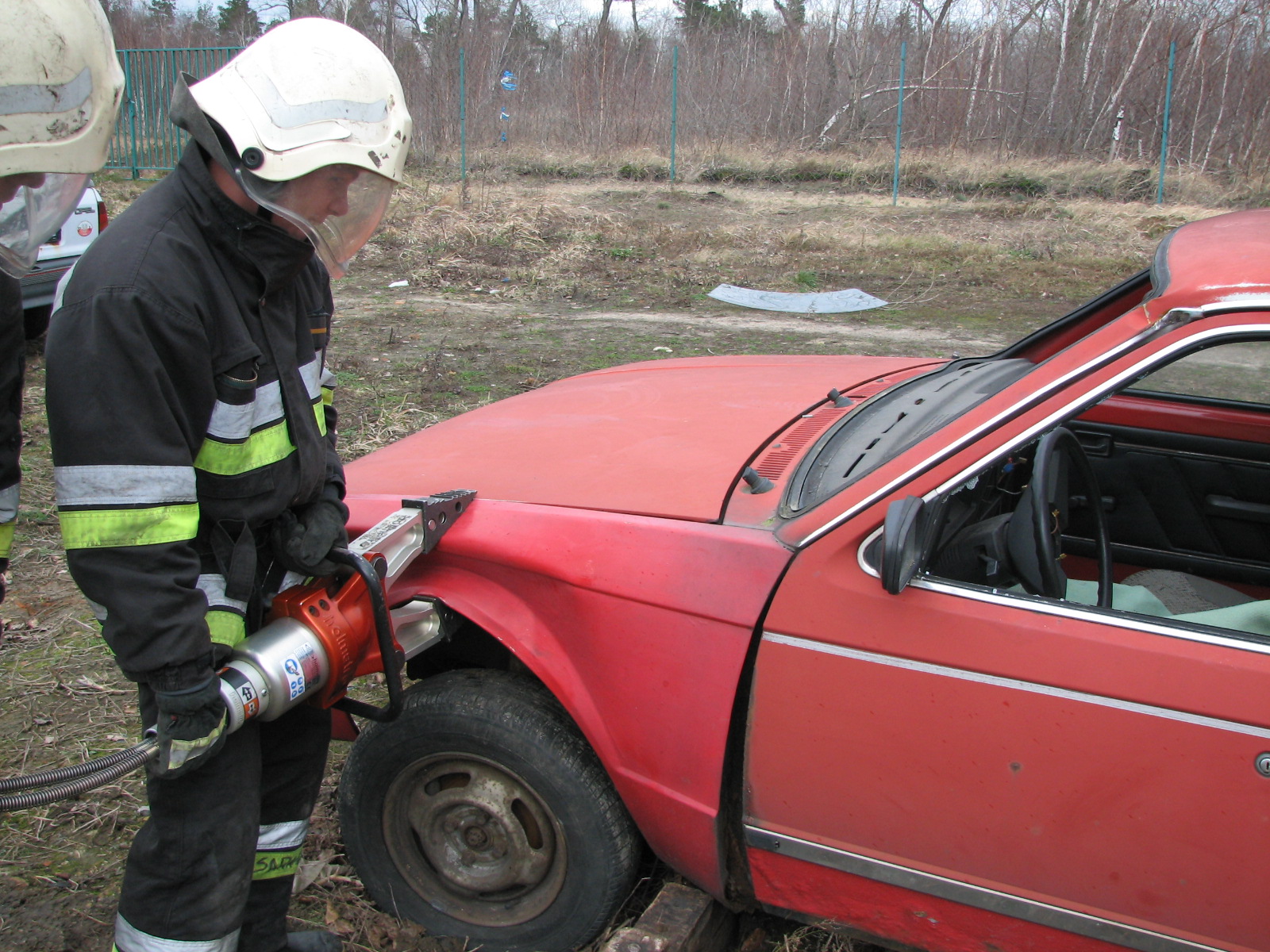 Sposoby torowania dostępu do osób poszkodowanych
Odginamy drzwi na zewnątrz tak, by wypadły z bolca zamka lub pomagamy sobie rozpieraczem.

Pamiętajmy, by został wyrwany lub ucięty ogranicznik otwarcia drzwi znajdujący się między zawiasami.
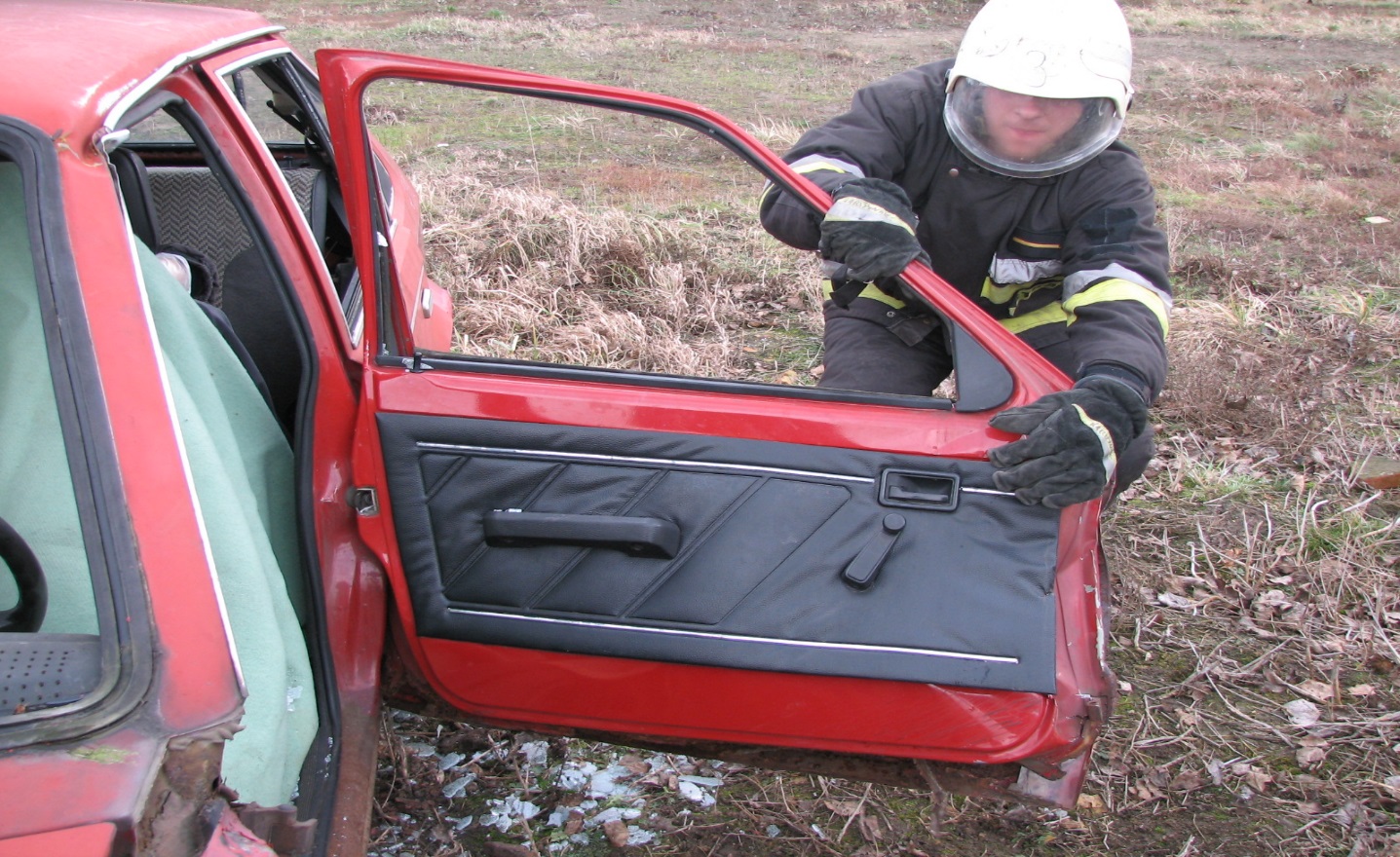 Sposoby torowania dostępu do osób poszkodowanych
Wkładamy rozpieracz w szparę;
Rozpieramy do momentu wyrwania drzwi z bolca zamka;
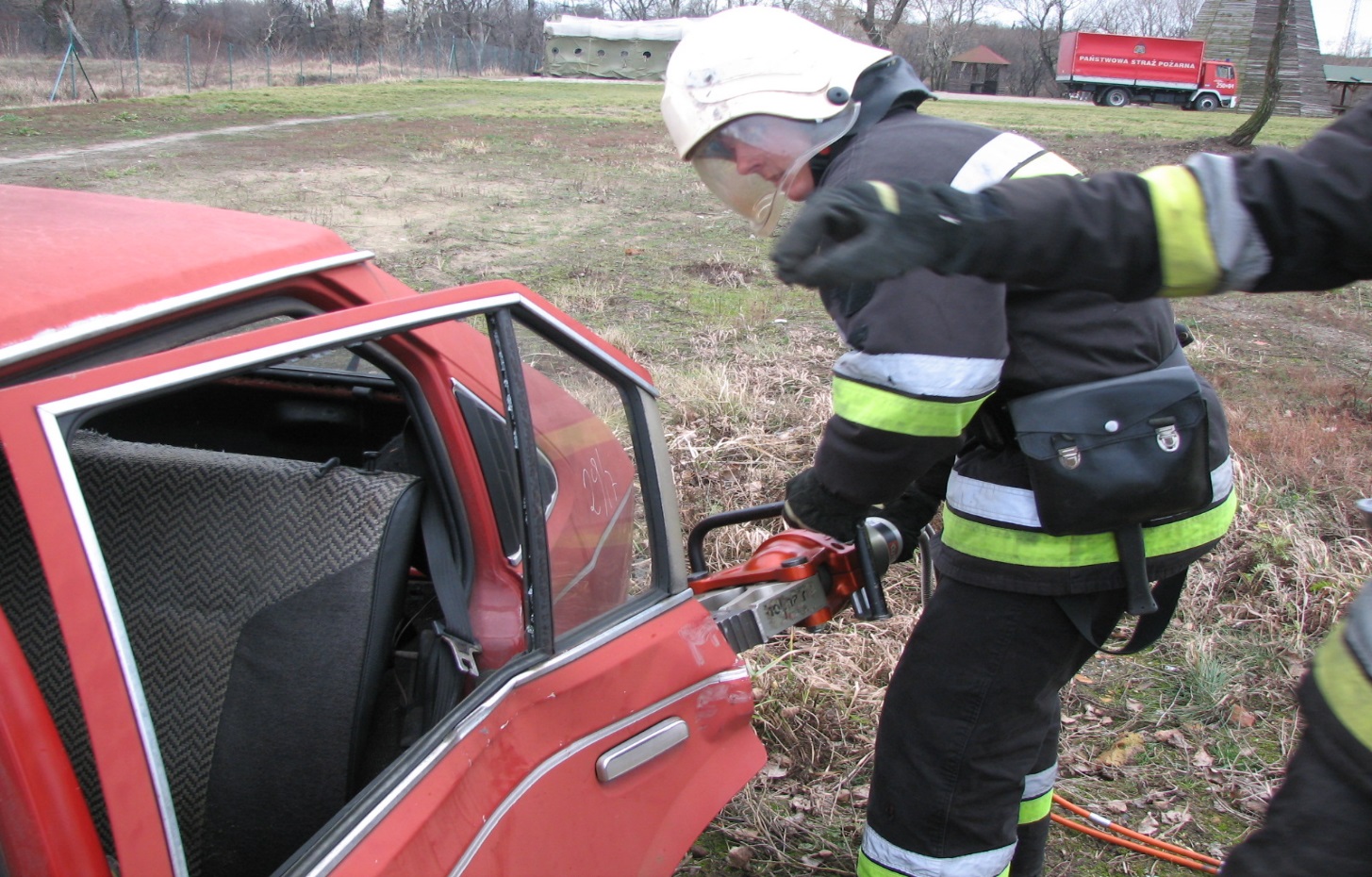 Sposoby torowania dostępu do osób poszkodowanych
Otwieramy drzwi na zewnątrz;
Odcinamy lub zabezpieczamy linką
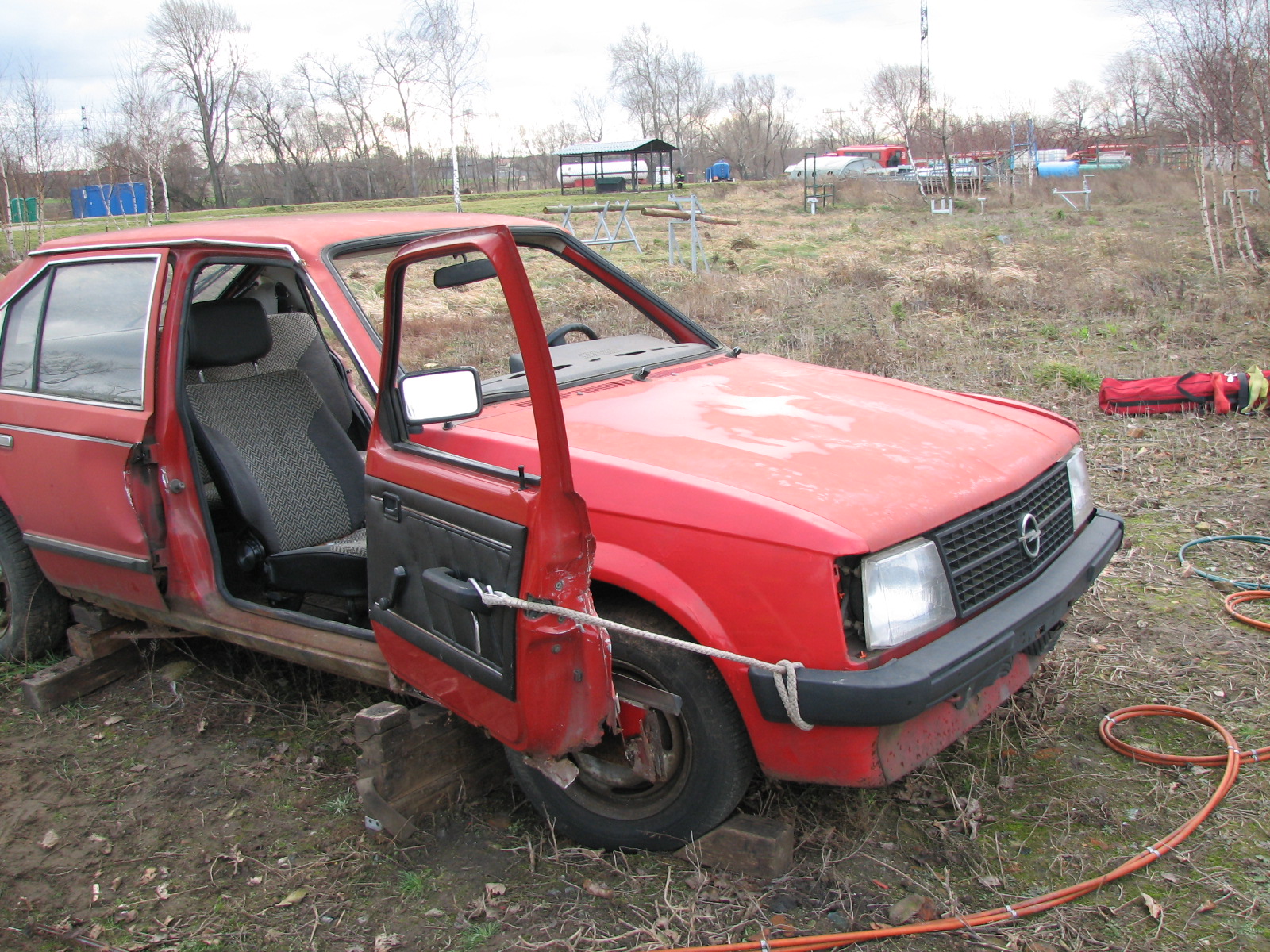 Sposoby torowania dostępu do osób poszkodowanych
Usuwamy drzwi przednie.

Jeden ratownik trzyma drzwi tylnie, drugi obcina nożycami słupek B przy dachu i progu.
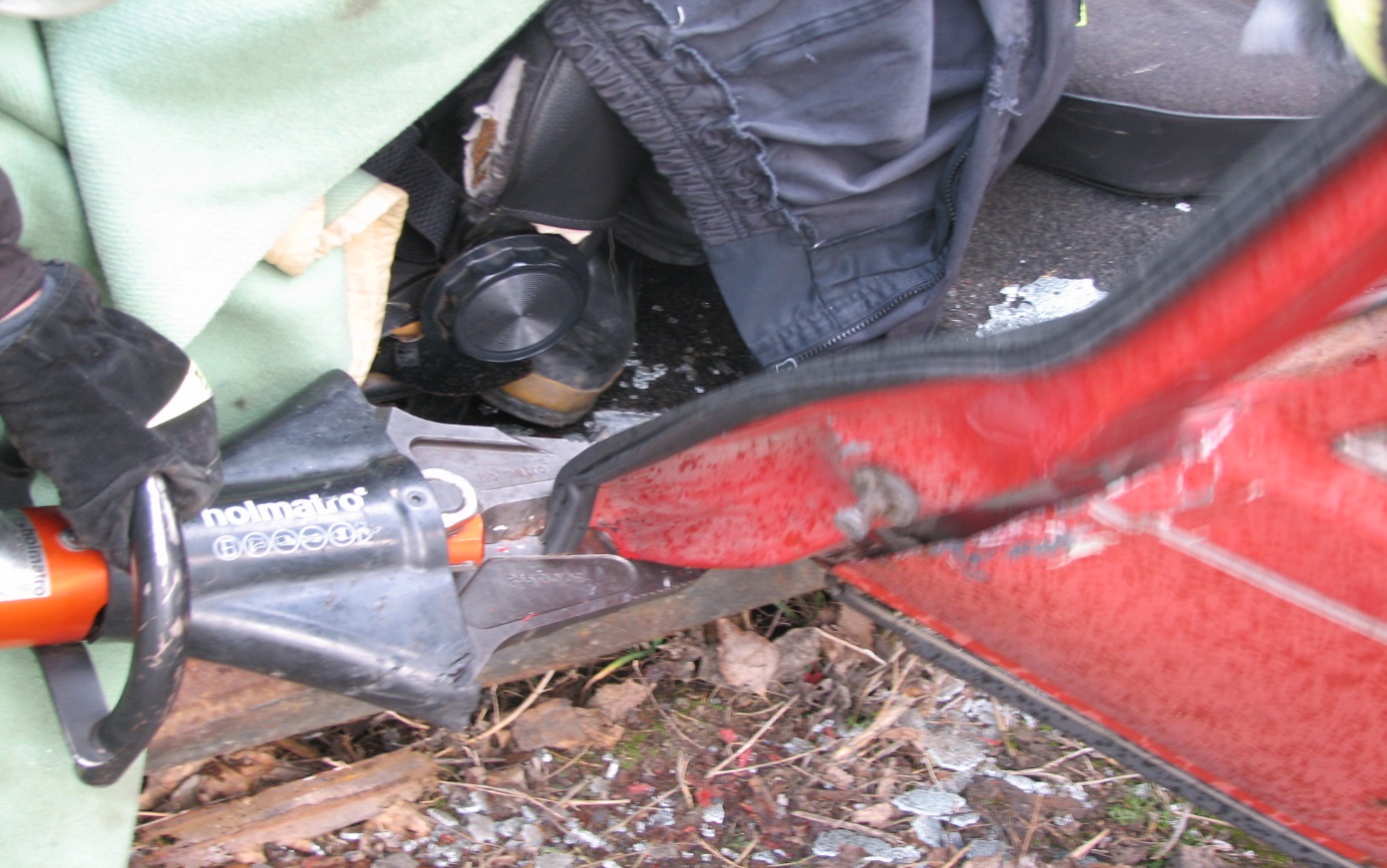 Sposoby torowania dostępu do osób poszkodowanych
Ewakuacja przez usunięty bok nadwozia.
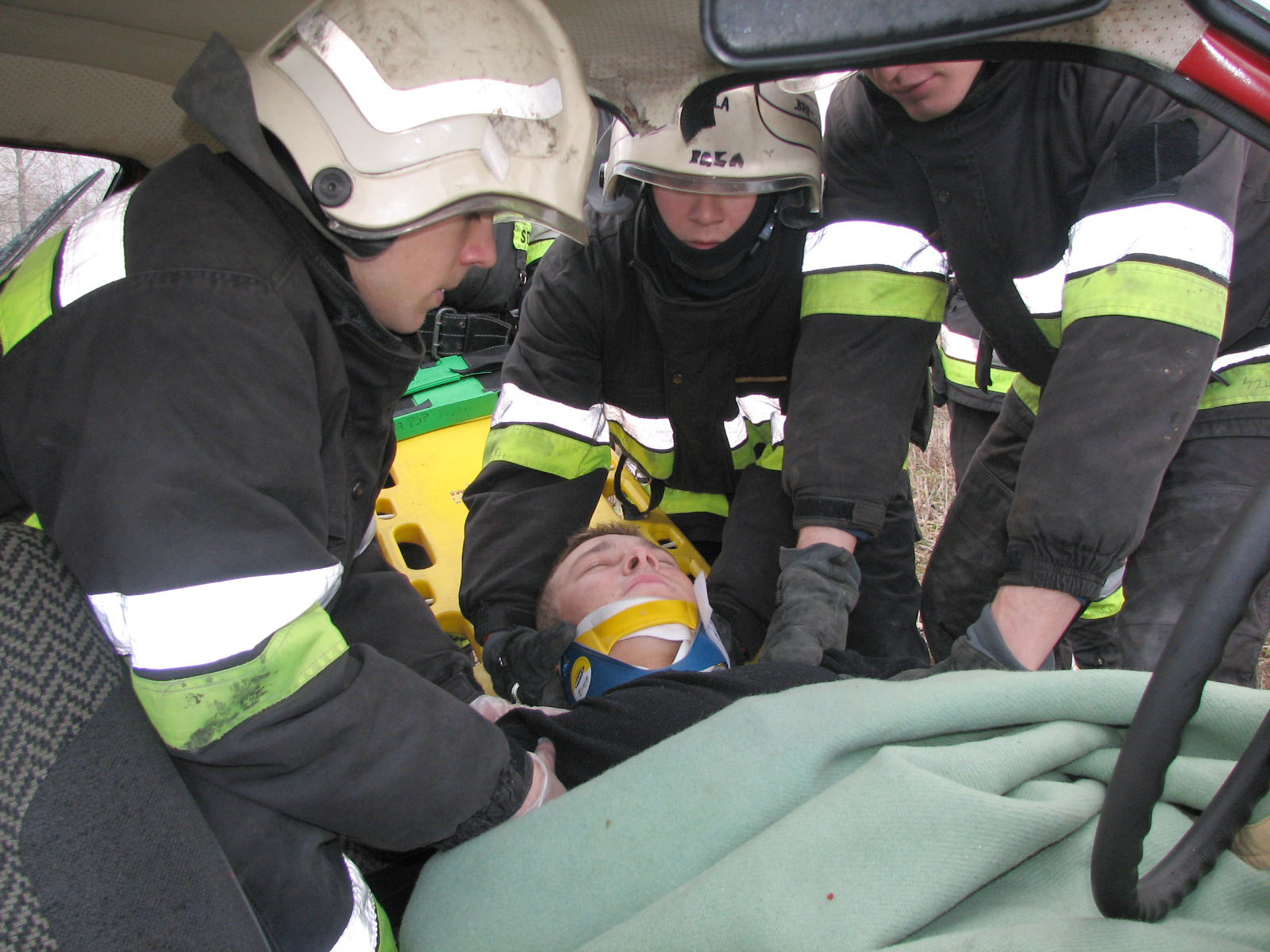 Sposoby torowania dostępu do osób poszkodowanych
Całkowite odcięcie dachu;
Odgięcie dachu do przodu;
Odgięcie dachu do tyłu;
Odgięcie części dachu;
Odgięcie dachu na bok.
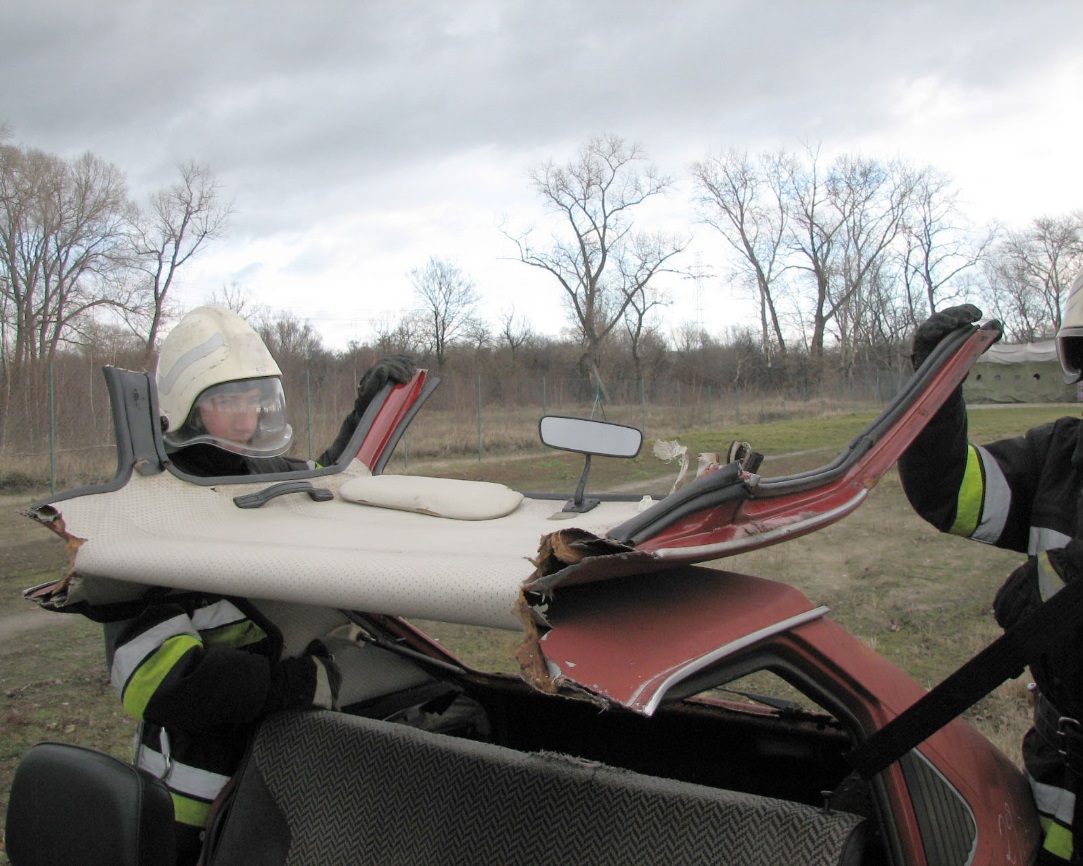 Sposoby torowania dostępu do osób poszkodowanych
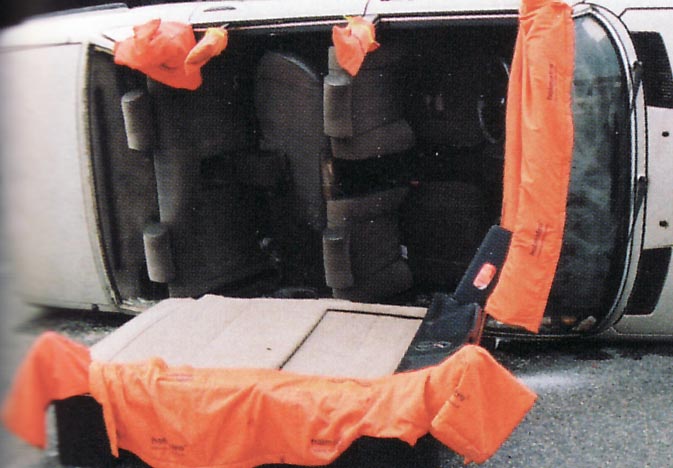 Sposoby torowania dostępu do osób poszkodowanych
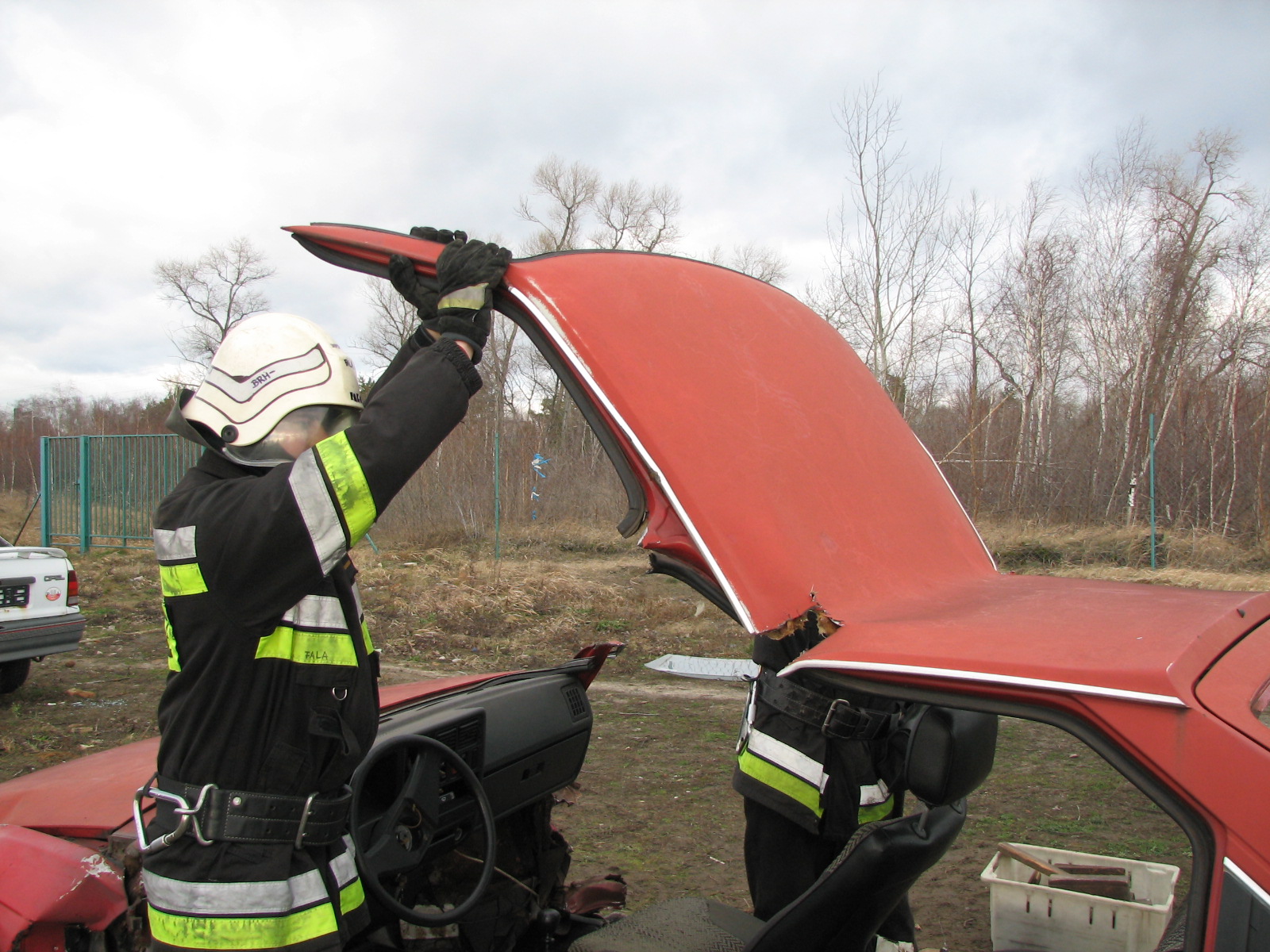 Sposoby torowania dostępu do osób poszkodowanych
Zabezpieczenie odciętego dachu
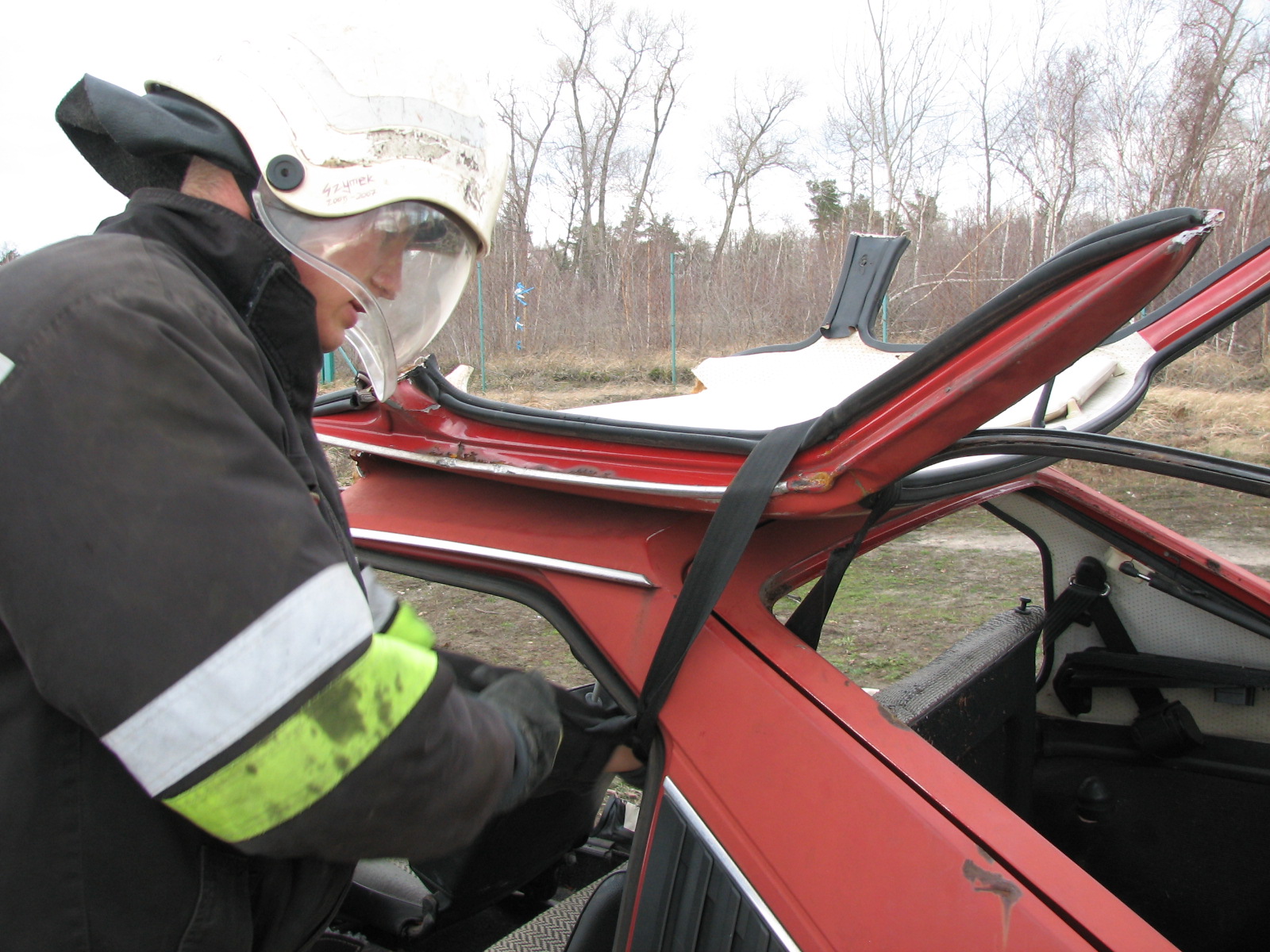 str. 18
Sposoby torowania dostępu do osób poszkodowanych
Unoszenie deski rozdzielczej
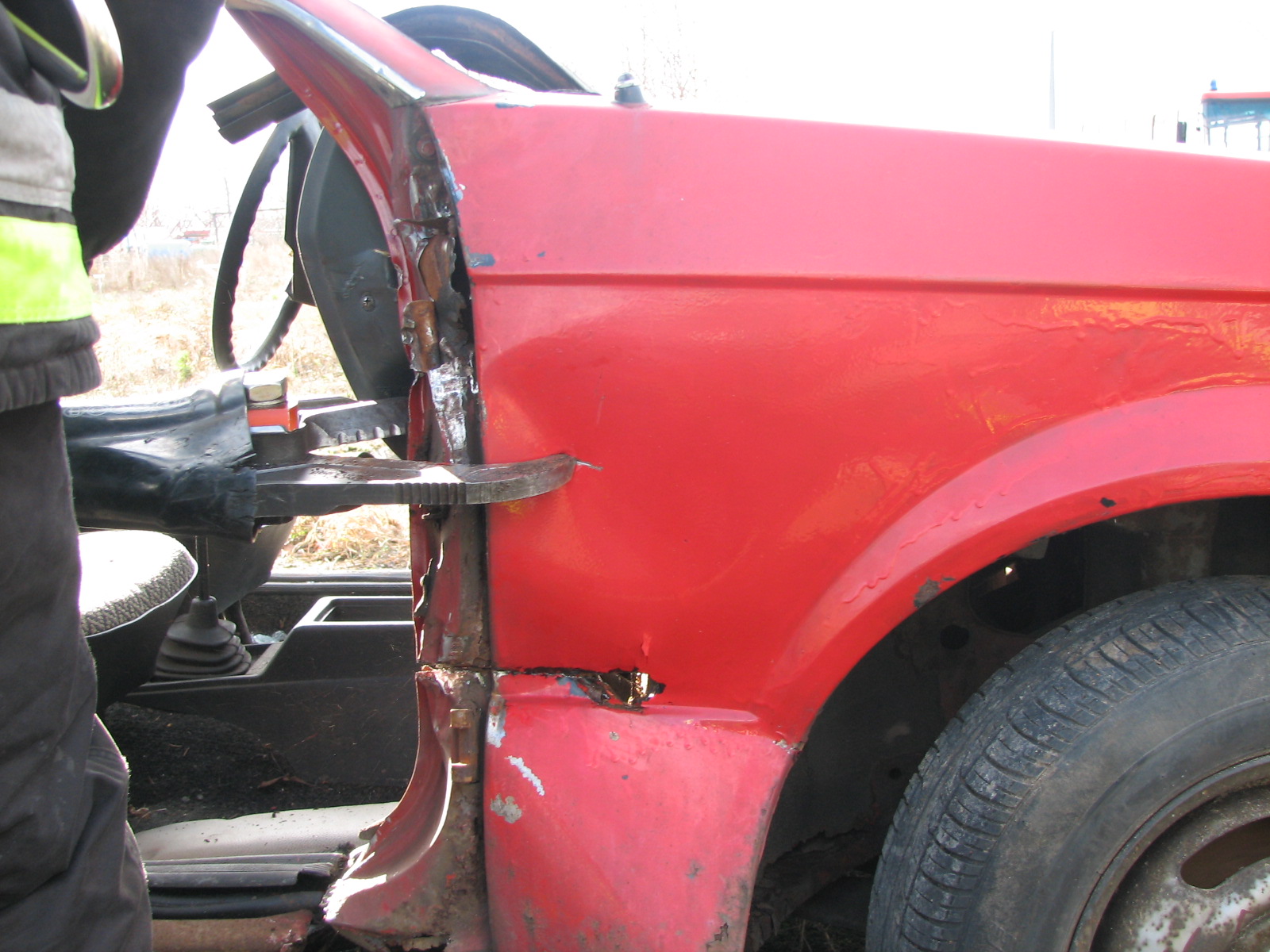 Wykonujemy dwa głębokie nacięcia słupka A.
str. 19
Sposoby torowania dostępu do osób poszkodowanych
Unoszenie deski rozdzielczej
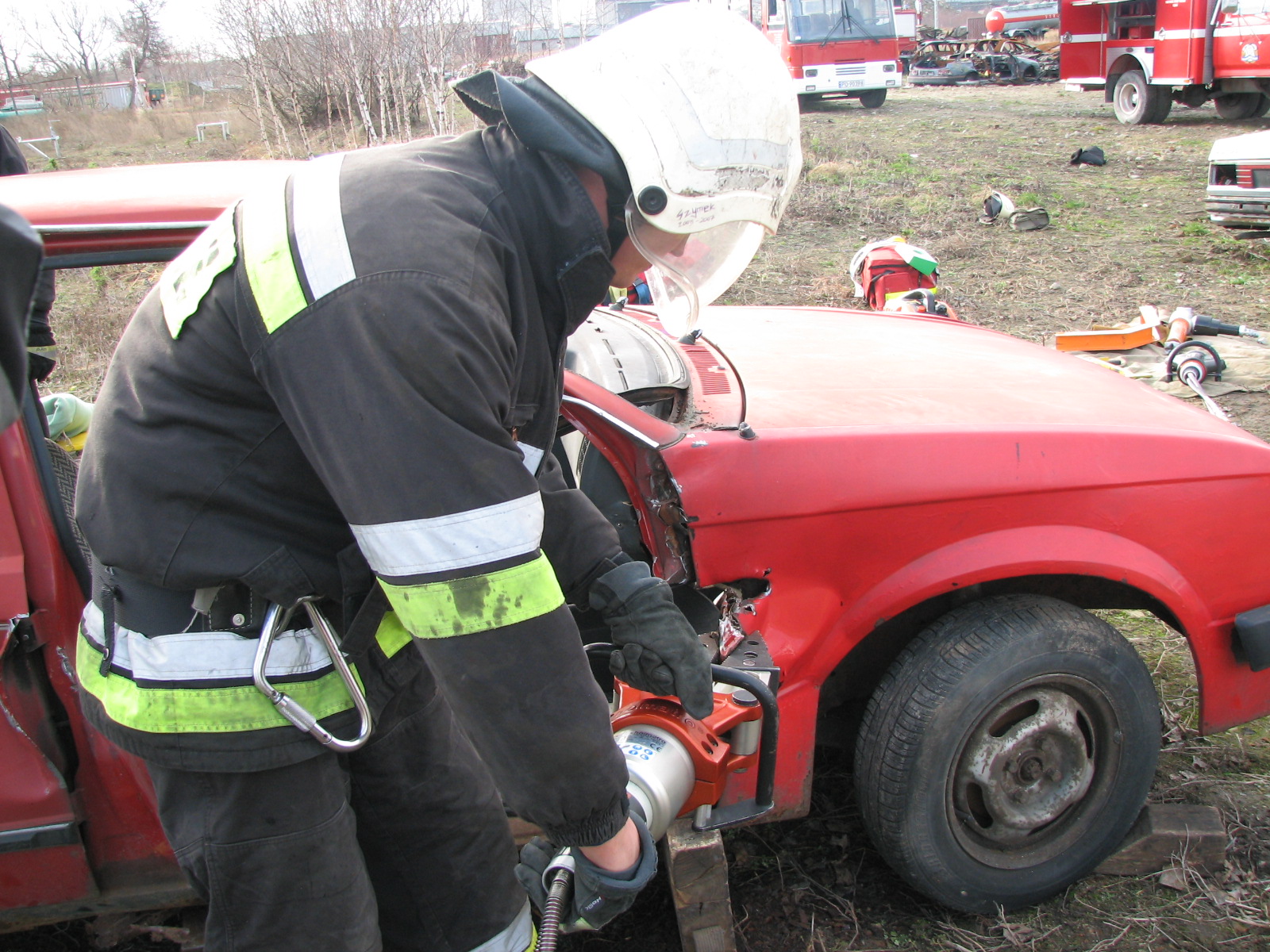 Rozpieraczem odchylamy naciętą część na zewnątrz.
Sposoby torowania dostępu do osób poszkodowanych
Unoszenie deski rozdzielczej
W powstałą przestrzeń wkładamy końcówki rozpieracza opierając jedną z nich na progu;
Rozpoczynamy unoszenie deski w górę.
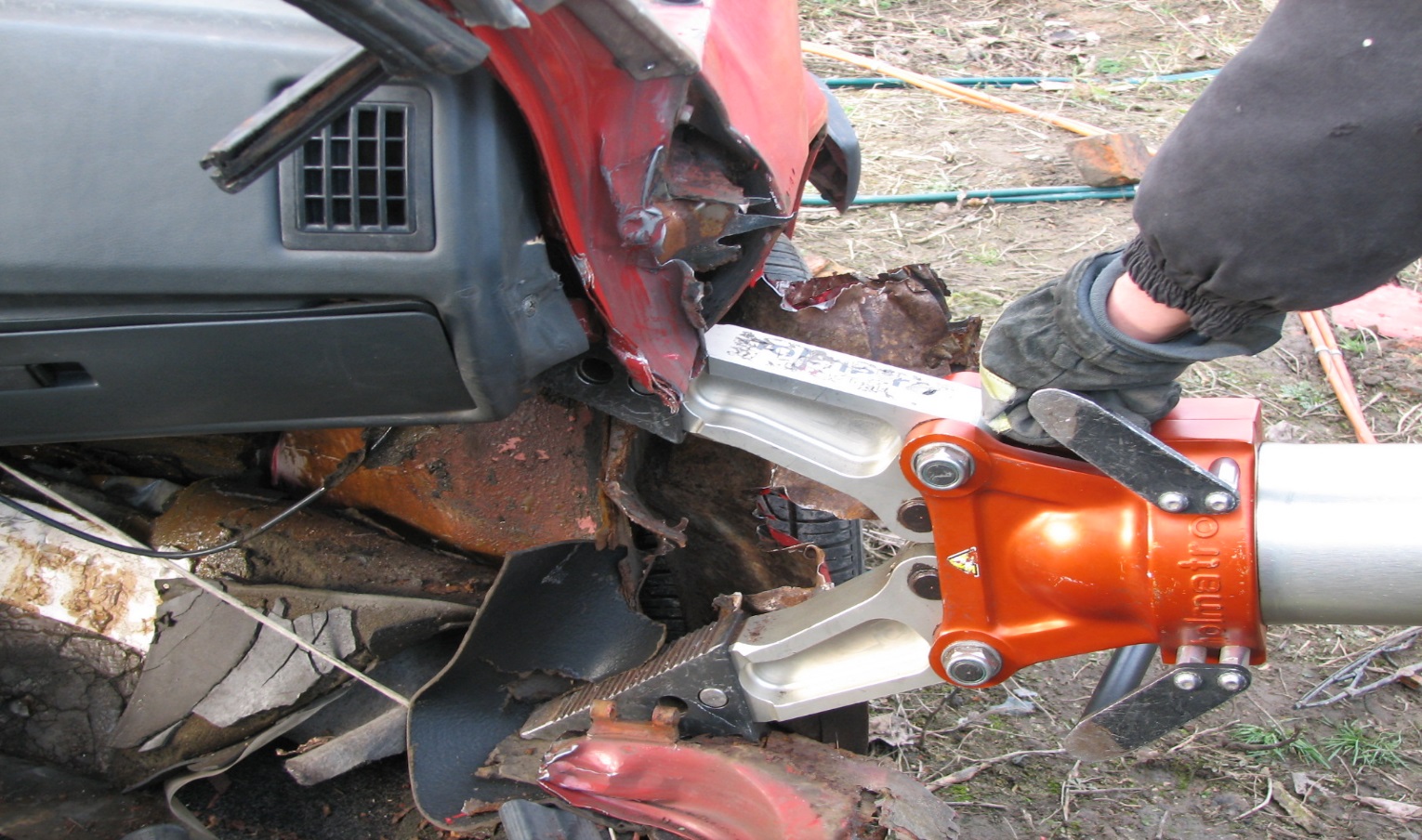 Sposoby torowania dostępu do osób poszkodowanych
Wzmacniamy dodatkowo próg klinem pod słupkiem.
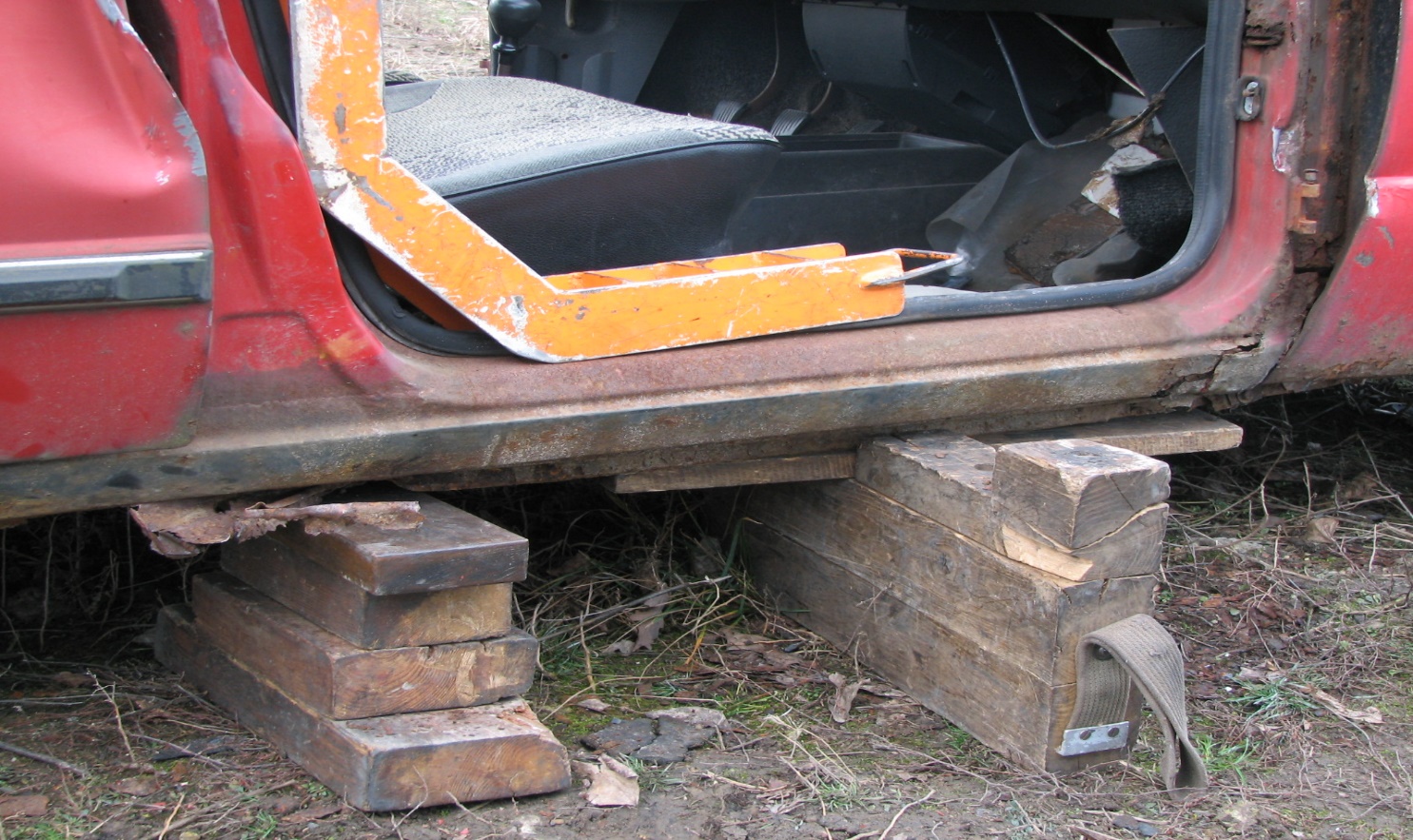 str. 22
Sposoby torowania dostępu do osób poszkodowanych
Przecinamy próg przed słupkiem A w celu osłabienia sztywnej klatki nadwozia.
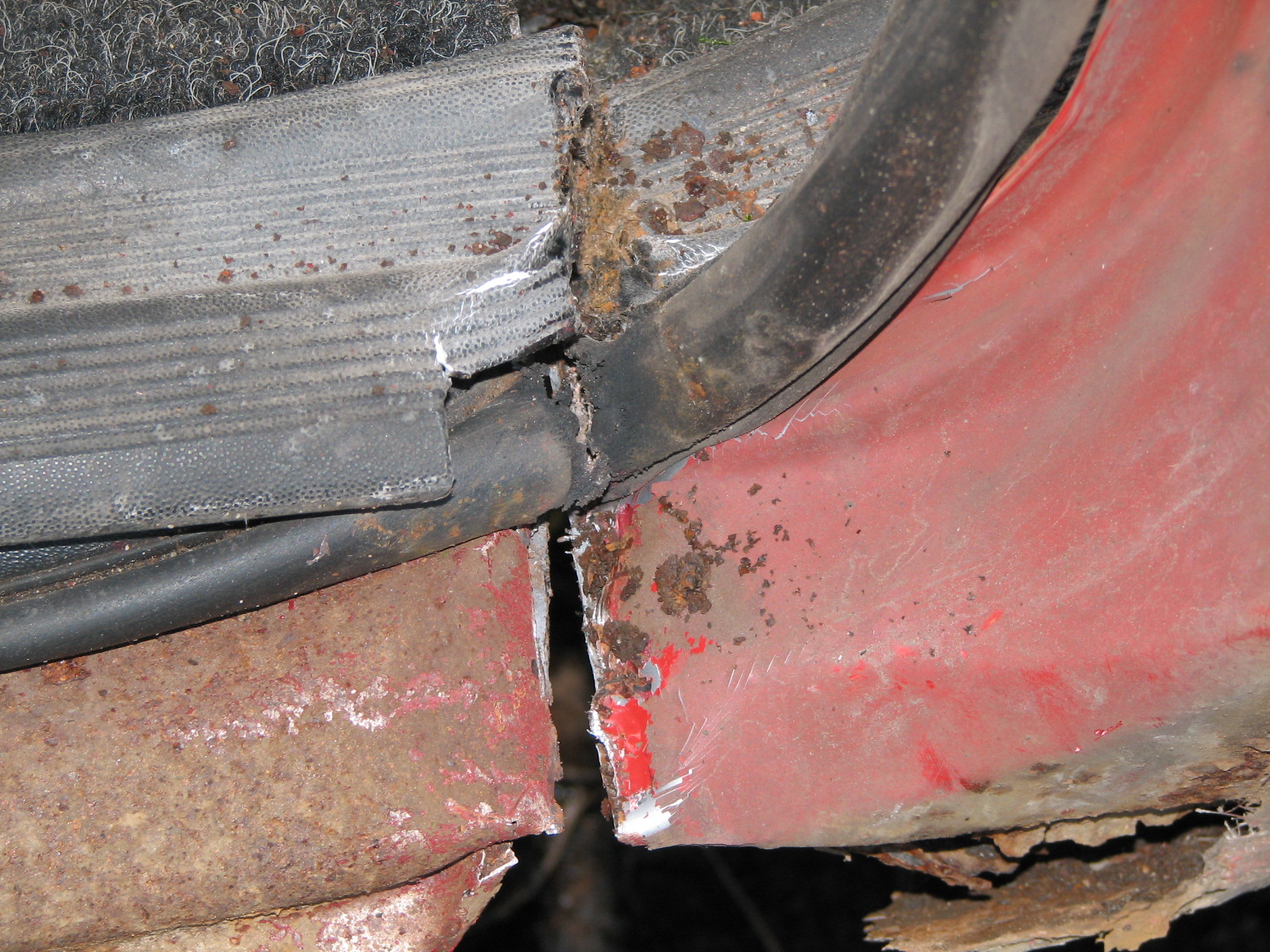 str. 23
Sposoby torowania dostępu do osób poszkodowanych
Odginanie na zewnątrz deski rozdzielczej
Wstawiamy wspornik rozpieracza  cylindrycznego;
Wstawiamy rozpieracz i  rozpieramy.
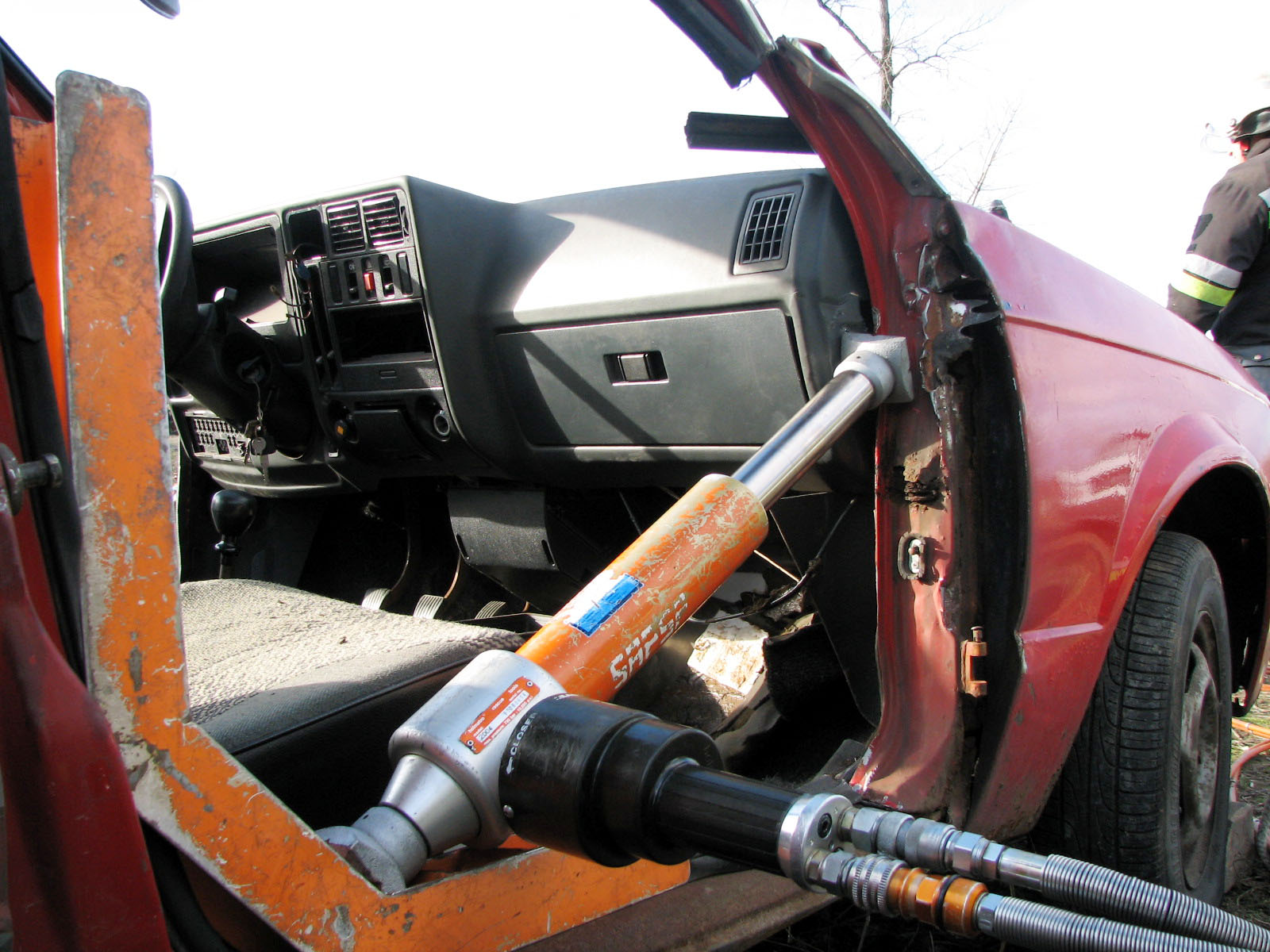 Sposoby torowania dostępu do osób poszkodowanych
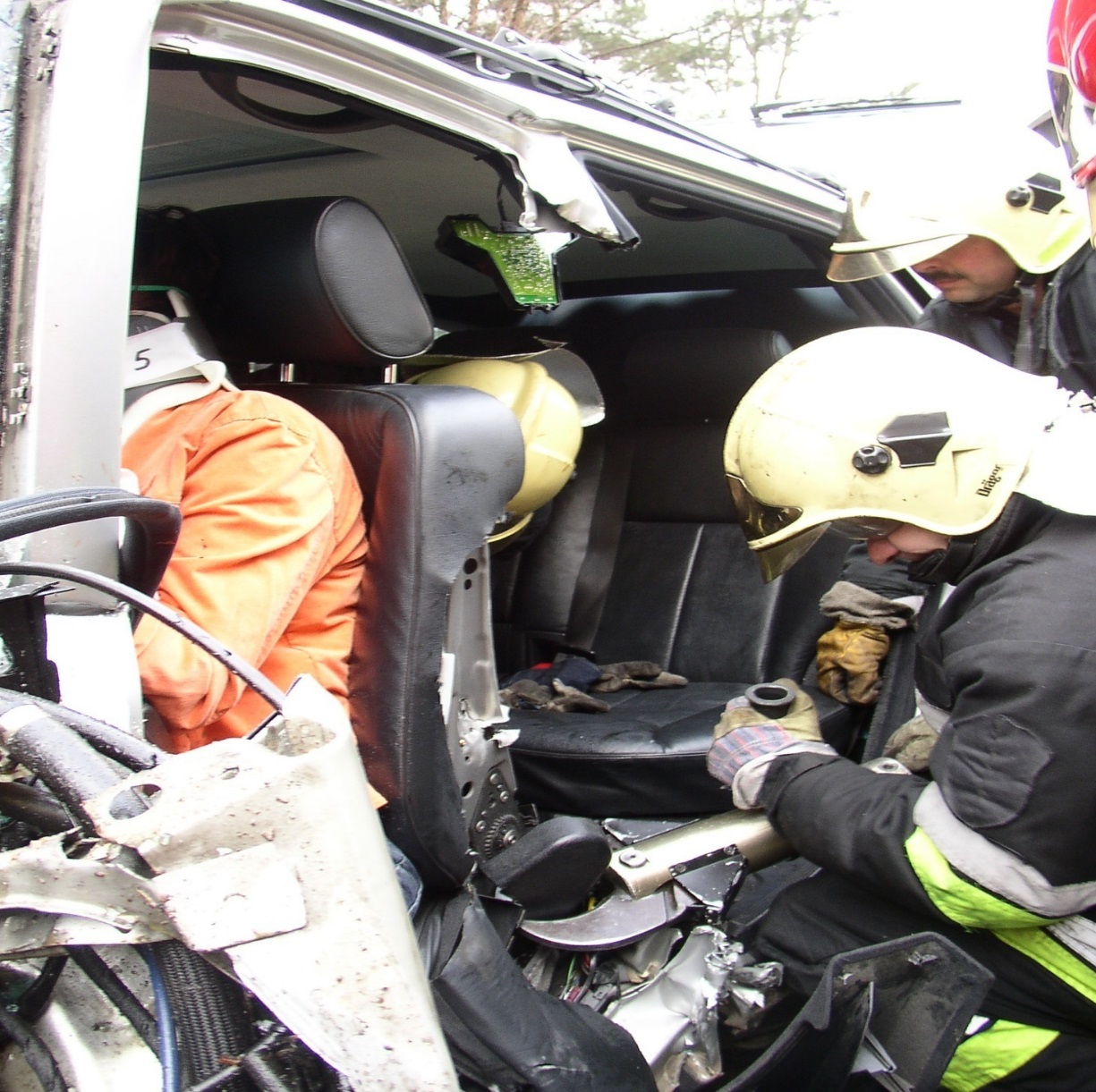 Wycinanie oparcia fotela
Sposoby torowania dostępu do osób poszkodowanych
Metoda dotarcia do poszkodowanego będzie uzależniona od:

umiejscowienia ofiar w pojeździe,
stanu pojazdu,
rodzaju zablokowania,
stanu medycznego ofiary.
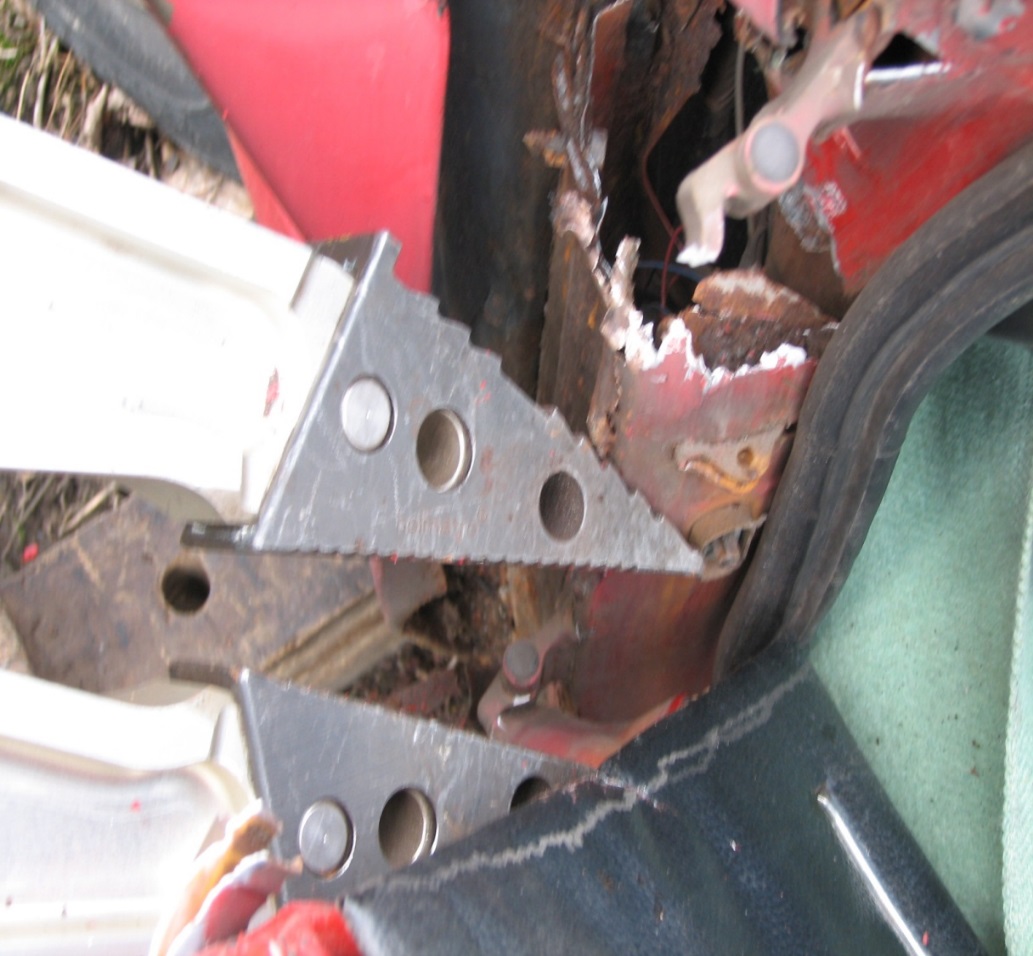 Sposoby torowania dostępu do osób poszkodowanych
Dojście z tyłu, gdy pojazd leży na dachu.
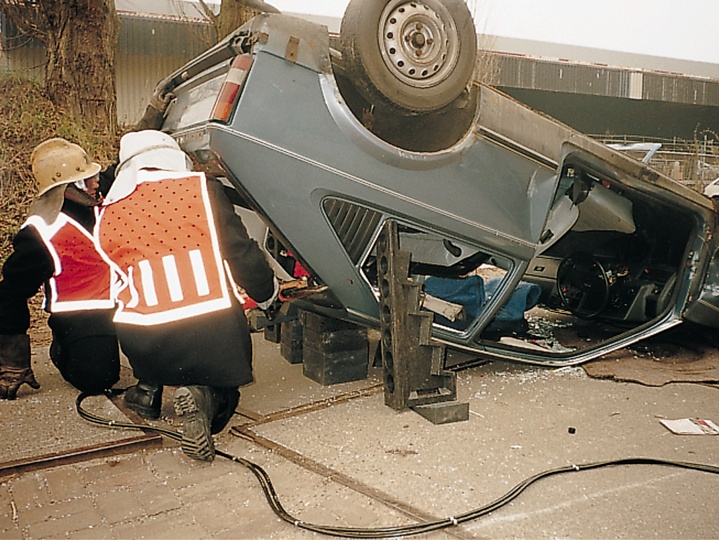 Sposoby torowania dostępu do osób poszkodowanych
Dojście przez tył pojazdu, gdy pojazd stoi na kołach.
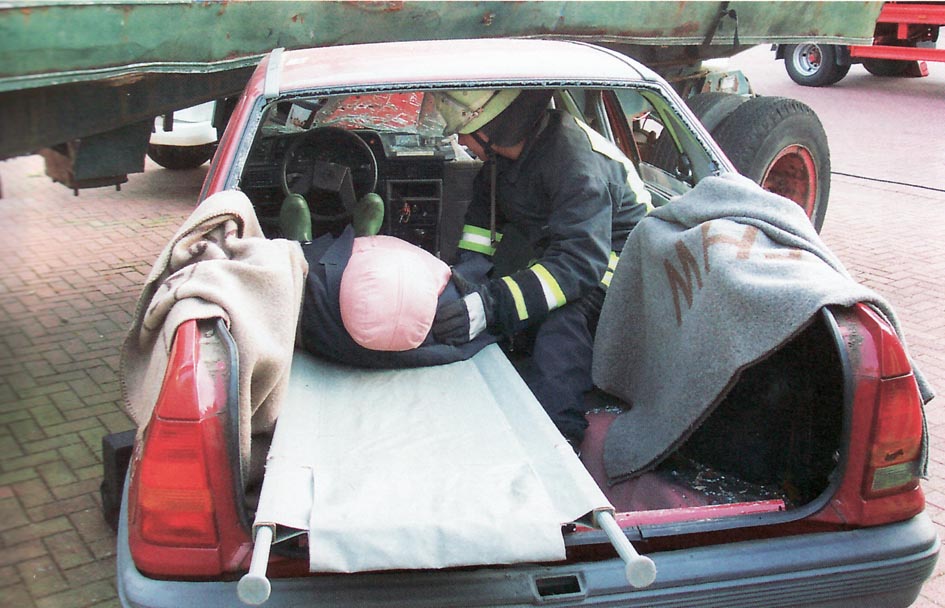 Sposoby torowania dostępu do osób poszkodowanych
Dojście przez drzwi
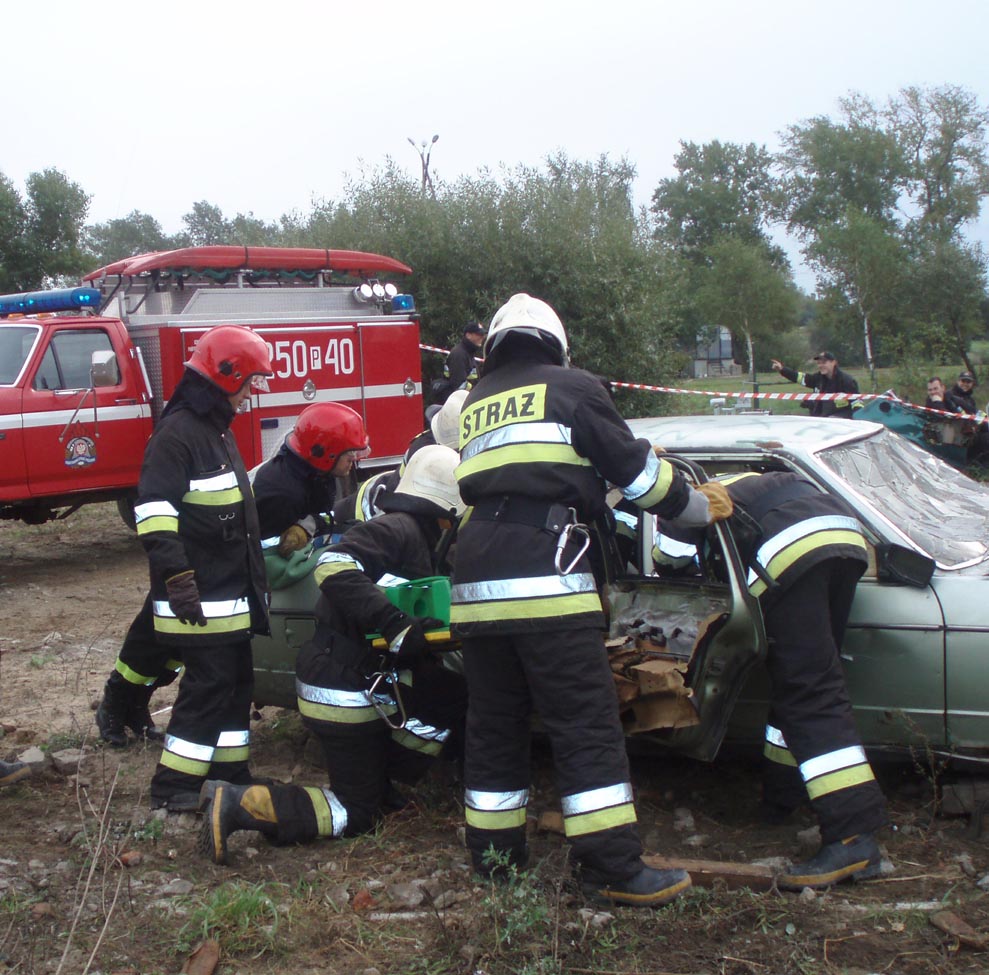 Techniki pracy sprzętem ratowniczym
Usunięcie drzwi przednich;
Usunięcie tapicerki na słupku C w celu ujawnienia ewentualnych generatorów gazu;
Przecięcie słupka C pod dachem auta.
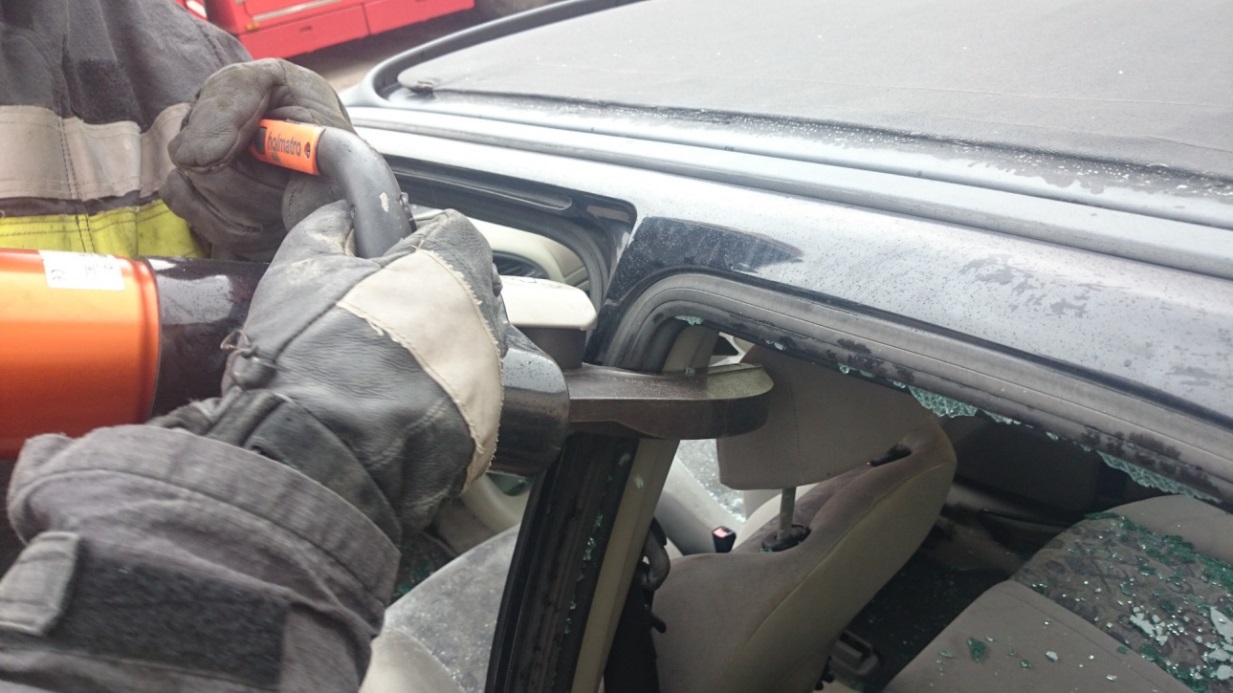 Technik pracy sprzętem ratowniczym
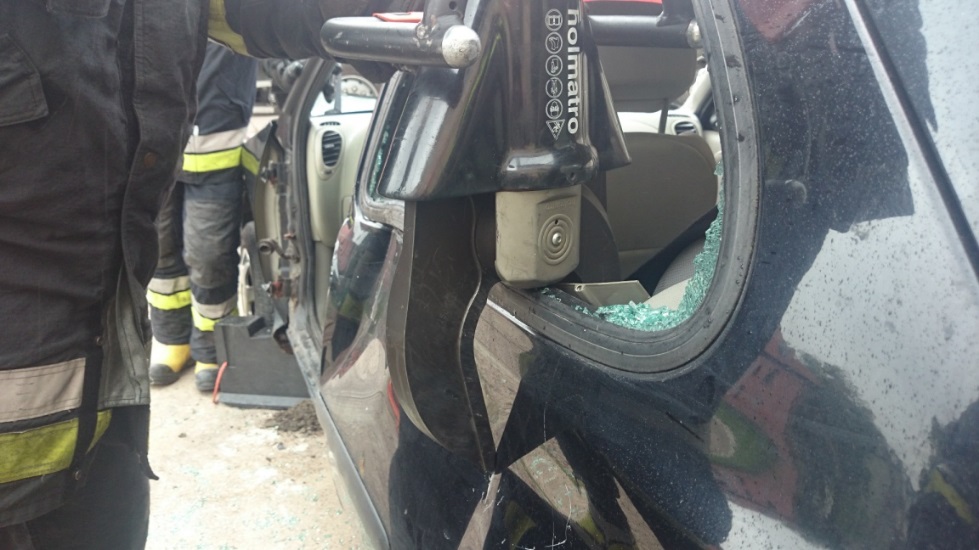 Przecięcie pionowe poszycia nadwozia w otworze po szybie bocznej





Przecięcie słupka C na progiem
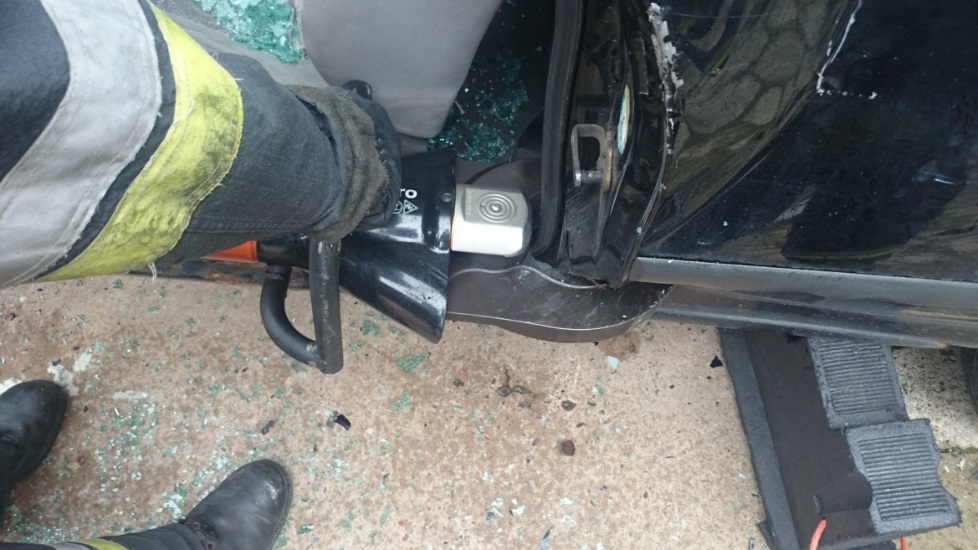 Techniki pracy sprzętem ratowniczym
Odgięcie boku pojazdu do podłoża
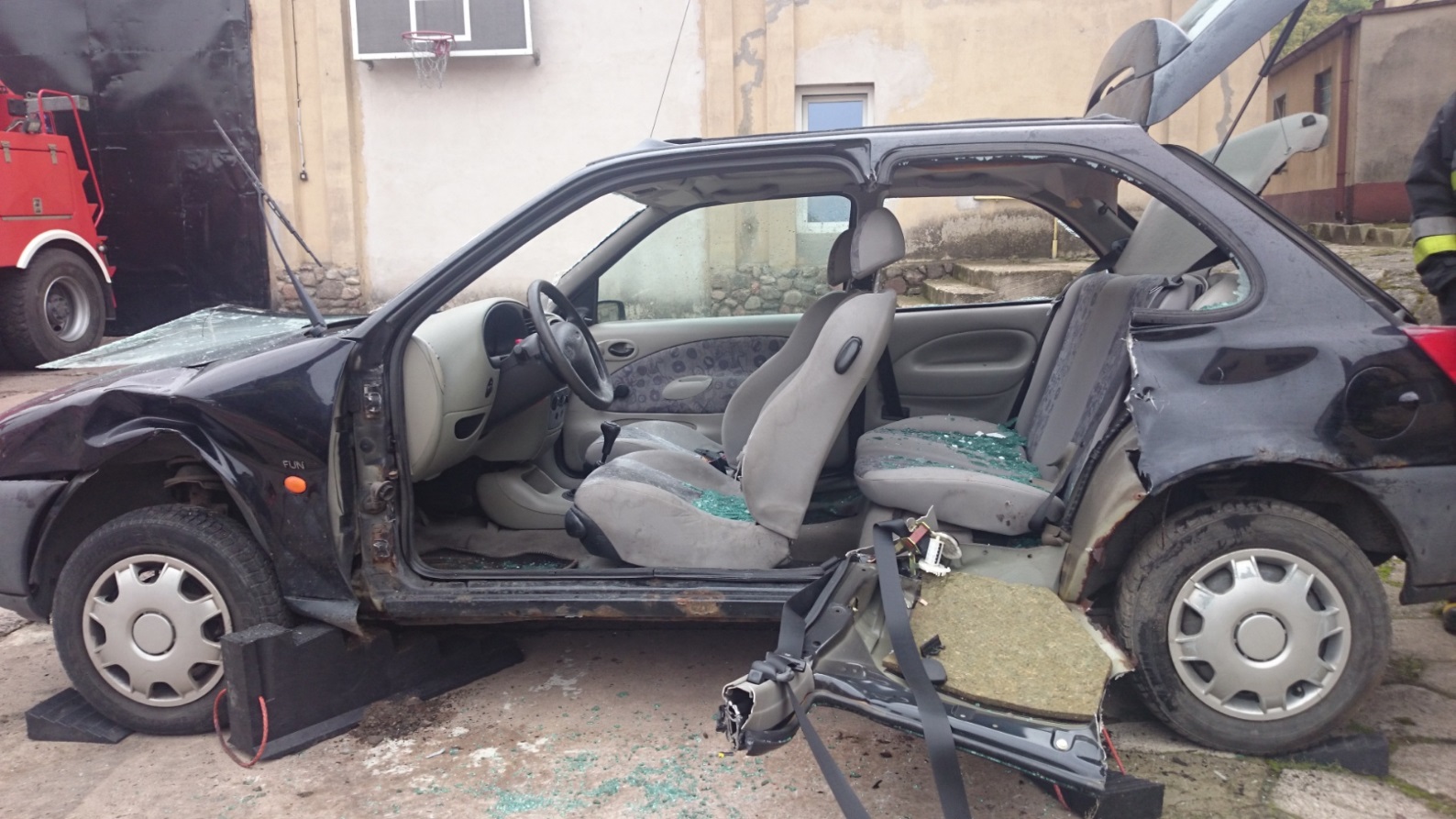 Samochody ciężarowe
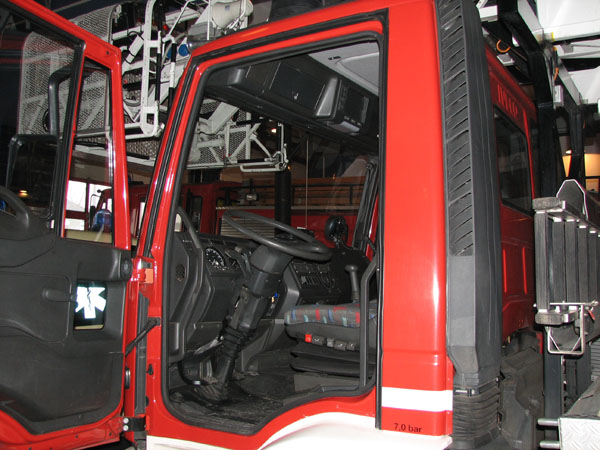 Oznaczenie słupków kabin ciężarowych
Samochody ciężarowe
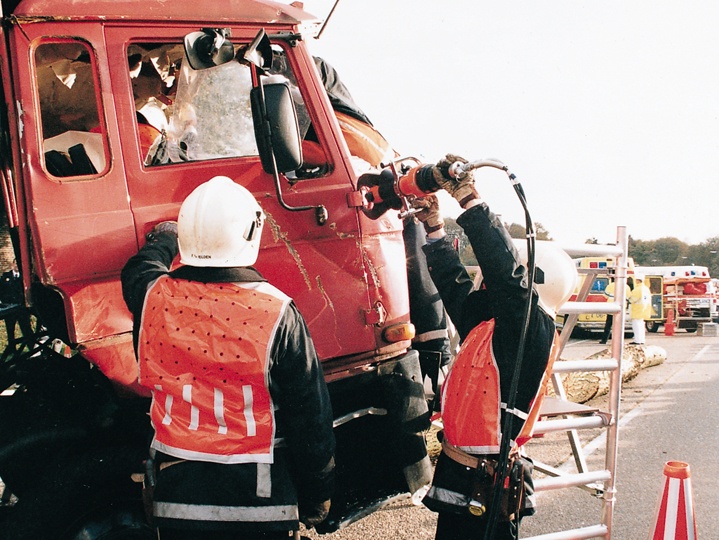 Usuwanie drzwi od strony zawiasów
Samochody ciężarowe
W sytuacji gdy ofiary są zablokowane przez elementy wnętrza kabiny takie jak kierownica, deska rozdzielcza i pedały należy: 

 przesunąć siedzenie lub oparcie do tyłu,
 przesunąć regulowaną kierownice, by nie uciskała,
 wyciąć kierownicę,
 wyciąć oparcie,
 odginać przód samochodu z deską rozdzielczą
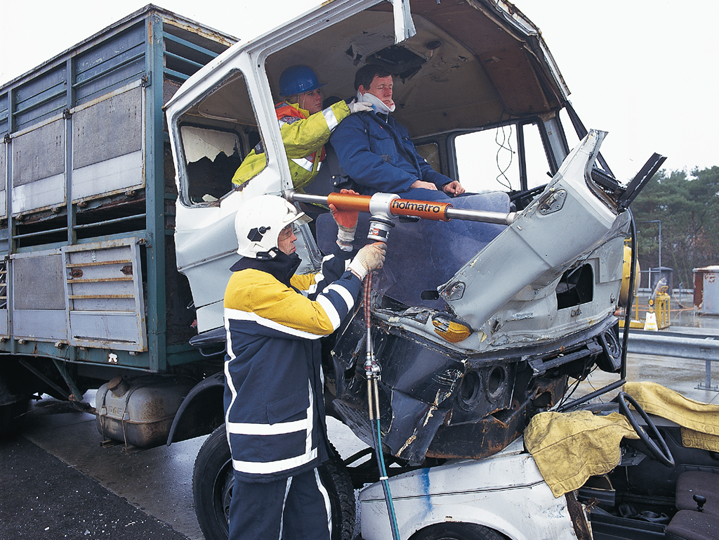 Autobusy
Wyprowadzanie poszkodowanych przez:

drzwi,
otwory okienne,
wyjścia w dachu
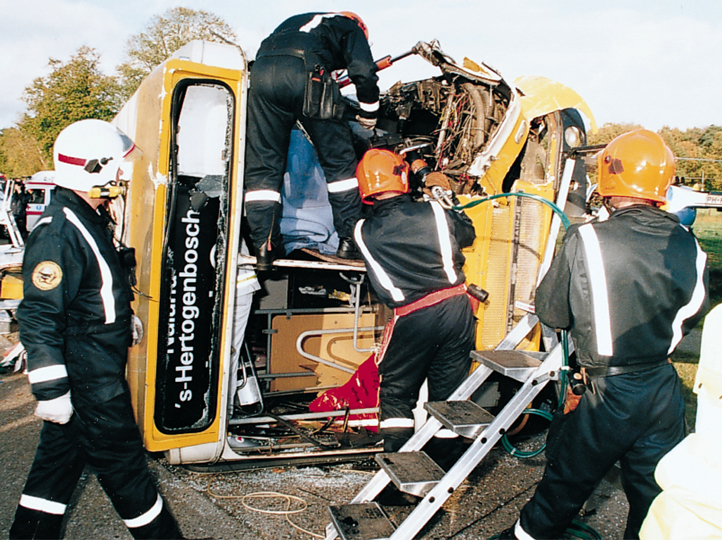 Karty ratownicze pojazdu
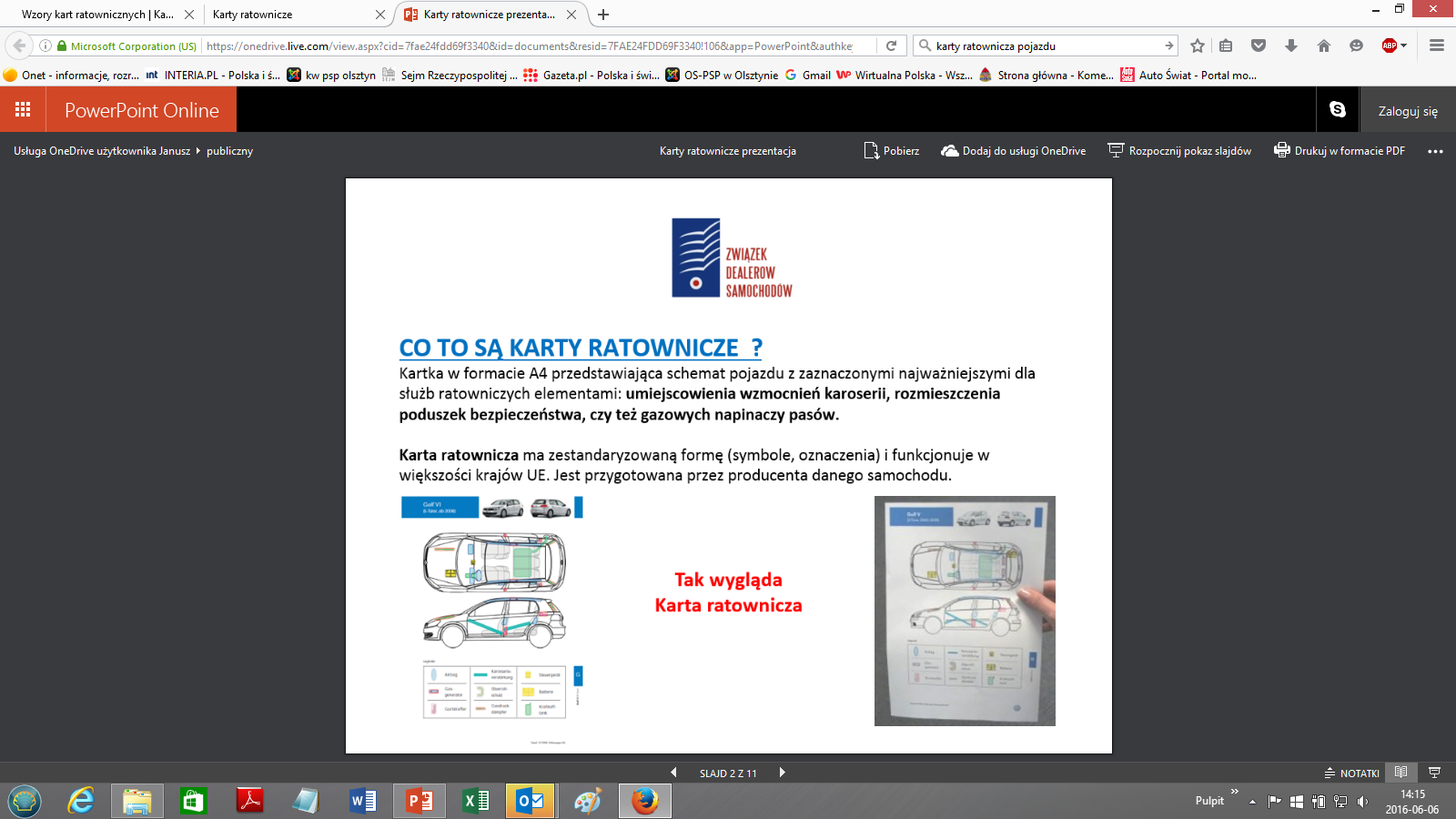 36
Karty ratownicze pojazdu
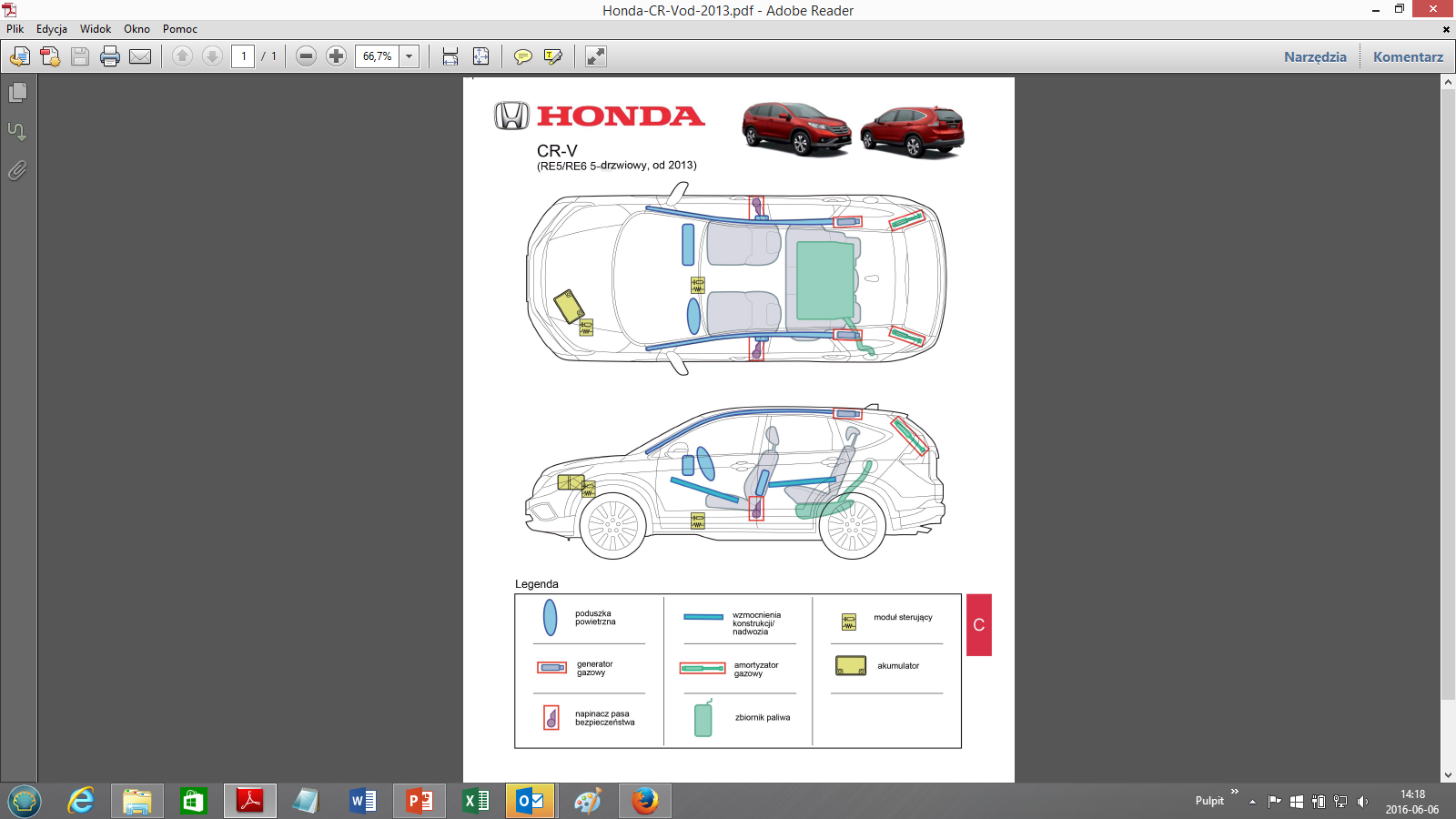 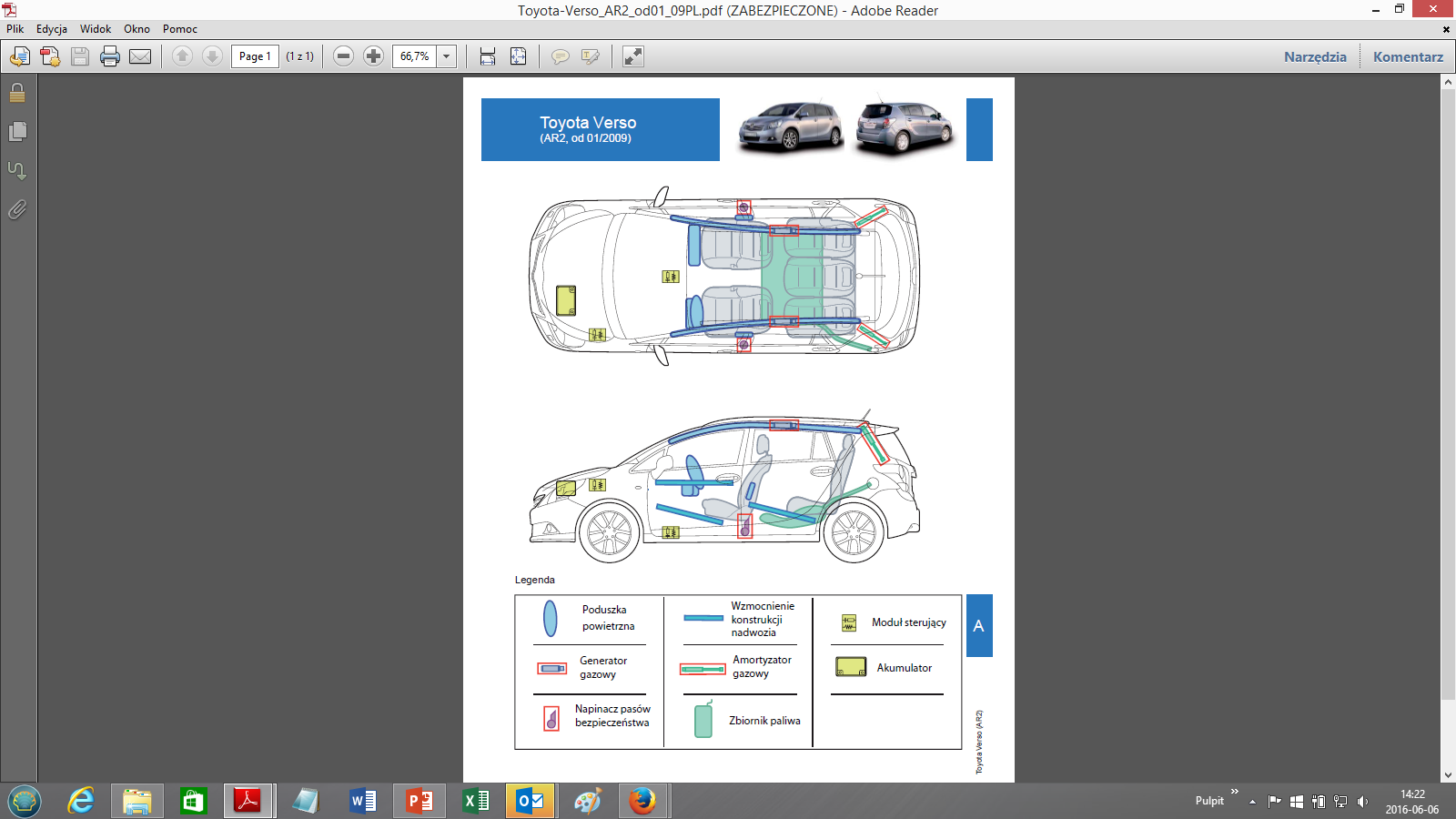 37
MATERIAŁY ŹRÓDŁOWE
Procedury medyczne w PSP
Podręcznik „Szkolenie z zakresu ratownictwa technicznego dla Strażaków Ratowników OSP”, CNBOP 2009
Materiały własne
Pobrano 18.02.20016 z www.os-psp.olsztyn.pl
Pobrano 18.02.20016 z www.os-psp.olsztyn.pl
str. 39
Wykorzystano
Zdjęcia:
www.mercedes-benz.com
www.holmatro.com
Pobrano 18.02.20016 z www.os-psp.olsztyn.pl
Pobrano 18.02.20016 z www.os-psp.olsztyn.pl